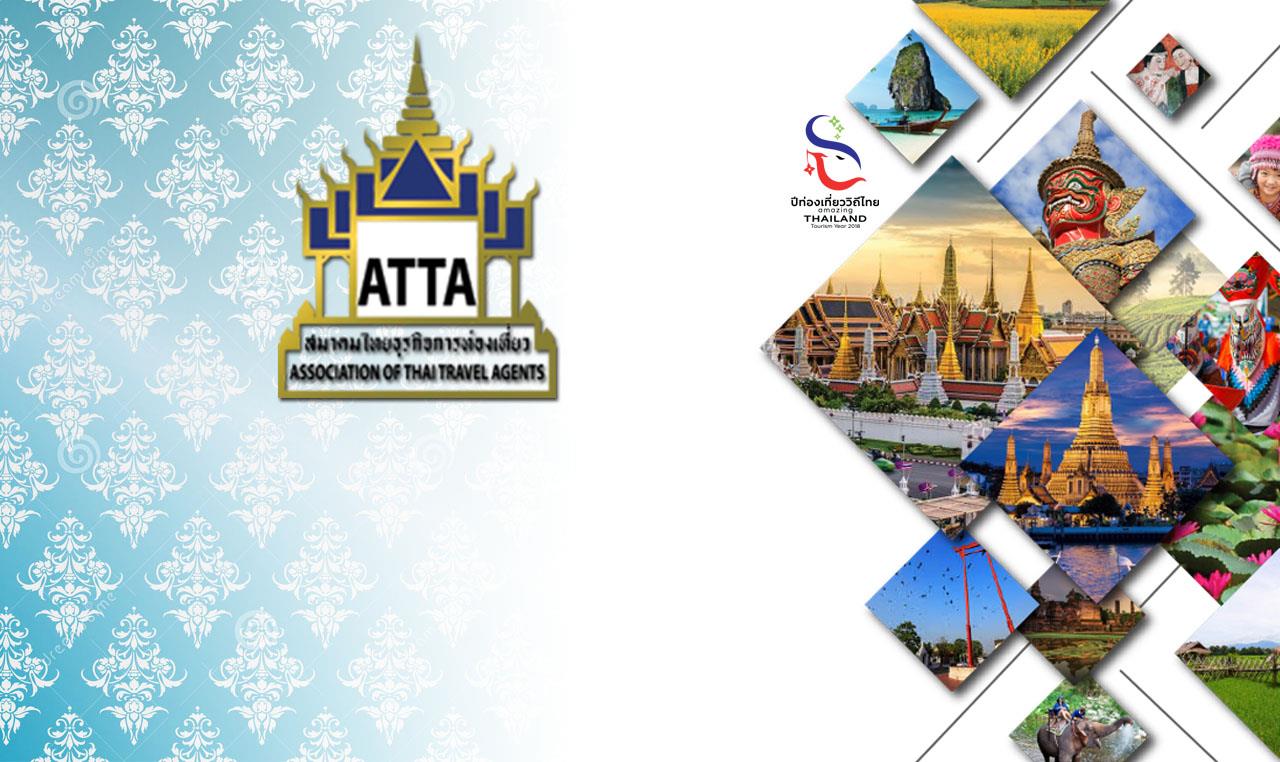 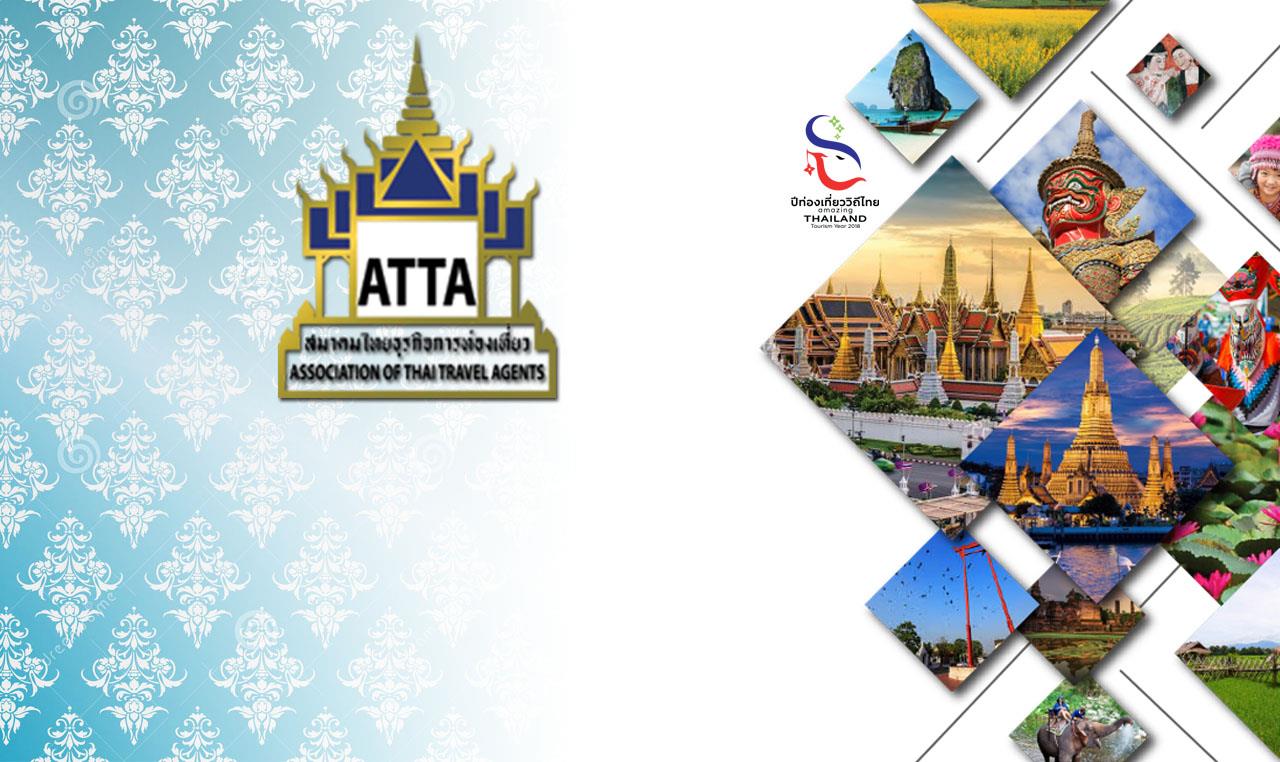 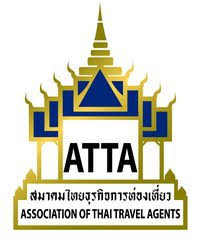 ประชุมสมาชิกประจำเดือน สิงหาคม  2562
สมัยที่  38  ครั้งที่  6
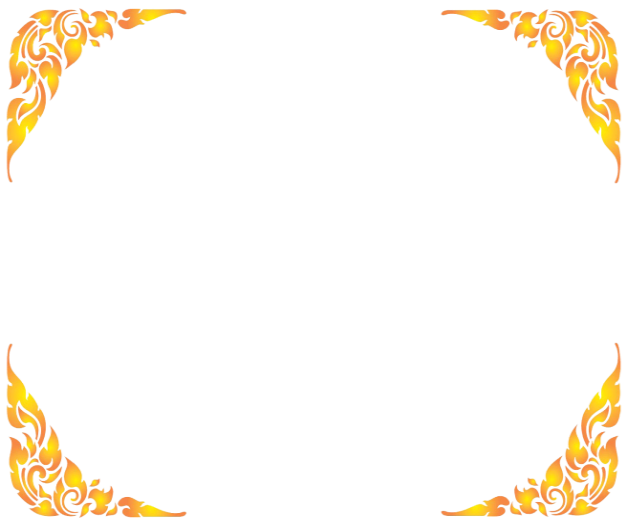 วันจันทร์ที่  26  สิงหาคม  2562  เวลา 10.00 - 12.00  น.
ณ ห้องคริสตัลบอลรูม ชั้น 2 โรงแรม ตวันนา กรุงเทพฯ
1
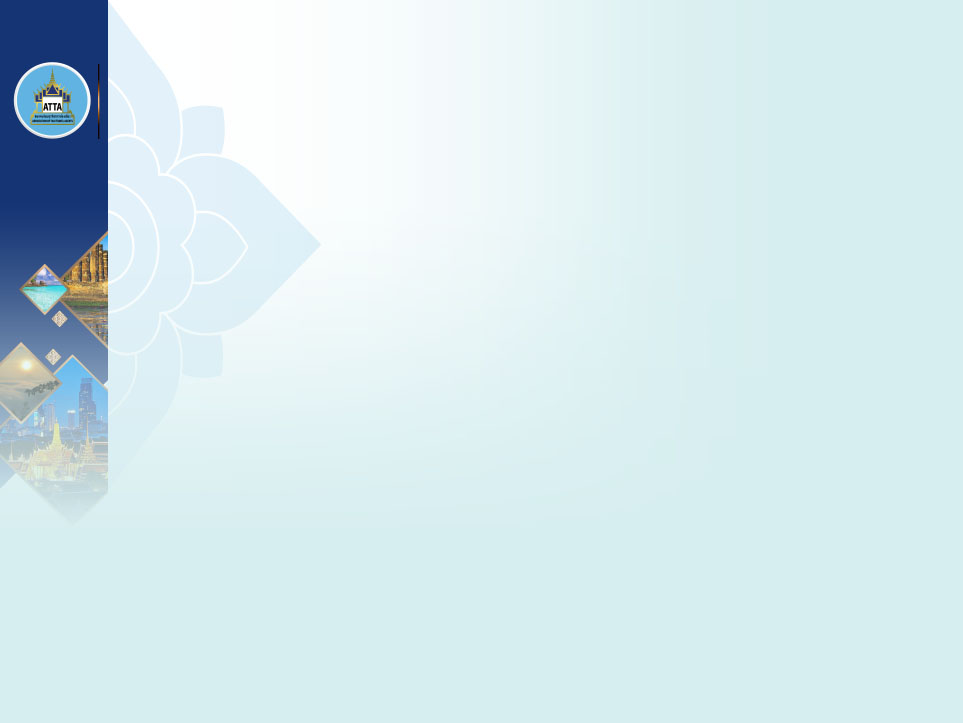 วาระที่ 1
1.1 เรื่องที่ประธานแจ้งให้ที่ประชุมทราบ 
•	สถิตินักท่องเที่ยวของสมาคมฯ ณ วันที่ 20  สิงหาคม 2562
1.2คณะกรรมการแจ้งกิจกรรมสำคัญๆให้ที่ประชุมทราบ
•  เมื่อวันที่ 20 สิงหาคม 2562 สมาคมฯเข้ารับรางวัลมิติที่ 3 ด้านคุณภาพการให้บริการ จากการเข้าประกวดโครงการสมาคมการค้าดีเด่น ประจำปี 2562 จัดโดยกรมพัฒนาธุรกิจการค้า กระทรวงพานิชย์ ร่วมกับสภาหอการค้าแห่งประเทศไทย โดยมี ท่านนายกฯวิชิต และ คณะกรรมการเข้าร่วมงาน
•	ขอเชิญร่วมส่งเสริมการขายรายการนำเที่ยวในพื้นที่จังหวัดนครราชสีมา และ จังหวัดบุรีรัมย์พร้อมเข้าชมการแข่งขันรถจักรยานยนต์ฯ รายการ โมโต จีพี 2019(PTT Thailand Grand Prix 2019 : Moto GP 2019)
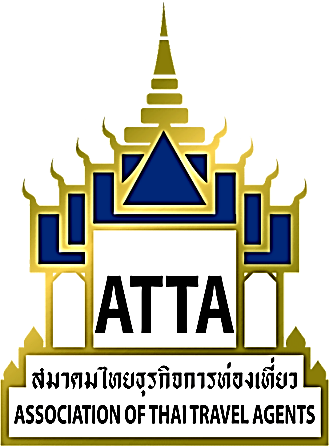 2
สมัยที่ 38
INTERNATIONAL  TOURISTS   ARRIVING   IN  THAILAND TOURISTS RECEIVED BY ATTA'S MEMBERS AT SUVARNABHUMI AIRPORT AND DON MUANG AIRPORT AS OF 20 August 2019
3
Number of Tourists for 2019 Increased/Decreased from 2018 1 January - 20 August 2019
4
สถิตินักท่องเที่ยว วันที่ 20 สิงหาคม 2562 ของสมาคมฯ
สถิตินักท่องเที่ยว 15 สัญชาติหลัก
5
สถิตินักท่องเที่ยวของกระทรวงการท่องเที่ยวฯและสมาคมฯ
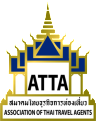 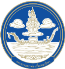 6
หมายเหตุ : ยังไม่มีข้อมูลสถิตินักท่องเที่ยวประจำเดือน สิงหาคม  2562 อย่างเป็นทางการจากกระทรวงการท่องเที่ยวและกีฬา
สถิตินักท่องเที่ยวของกระทรวงการท่องเที่ยวฯและ TOP 15 สมาคมฯ
ระหว่างวันที่ 1 ม.ค. - 31 ก.ค. 2562
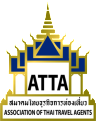 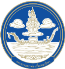 7
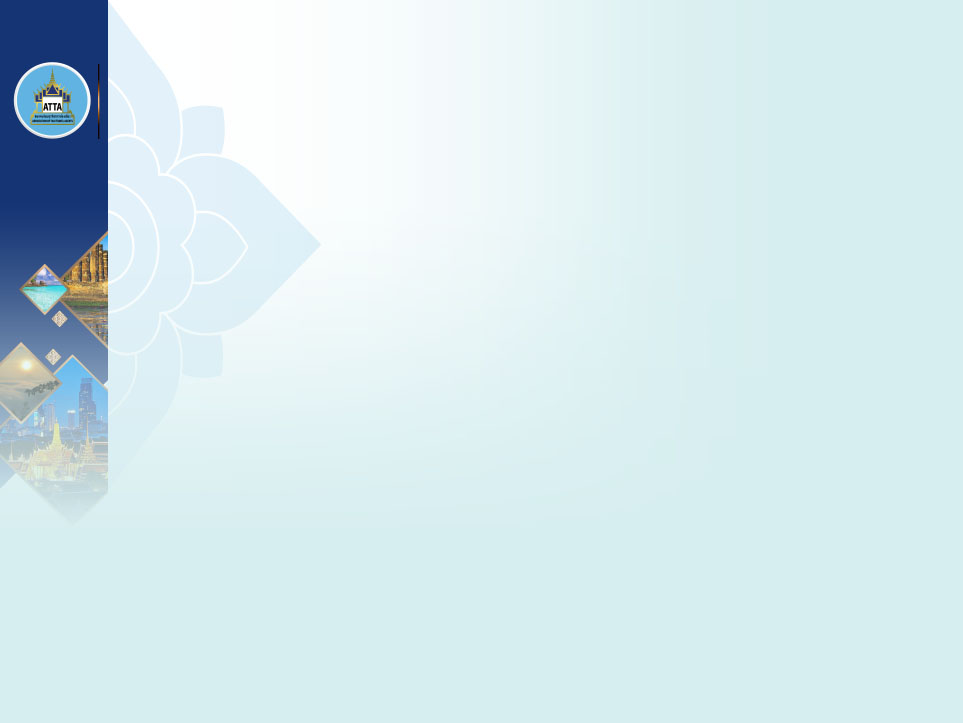 วาระที่ 1.2 เมื่อวันที่ 20 สิงหาคม 2562 สมาคมฯเข้ารับรางวัลมิติที่ 3 ด้านคุณภาพการให้บริการ จากการเข้าประกวดโครงการสมาคมการค้าดีเด่น ประจำปี 2562 จัดโดยกรมพัฒนาธุรกิจการค้า กระทรวงพานิชย์ ร่วมกับสภาหอการค้าแห่งประเทศไทย โดยมี ท่านนายกฯวิชิต และ คณะกรรมการเข้าร่วมงาน
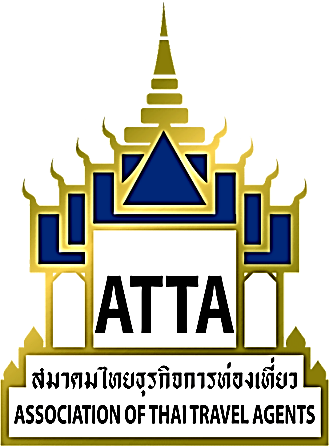 8
สมัยที่ 38
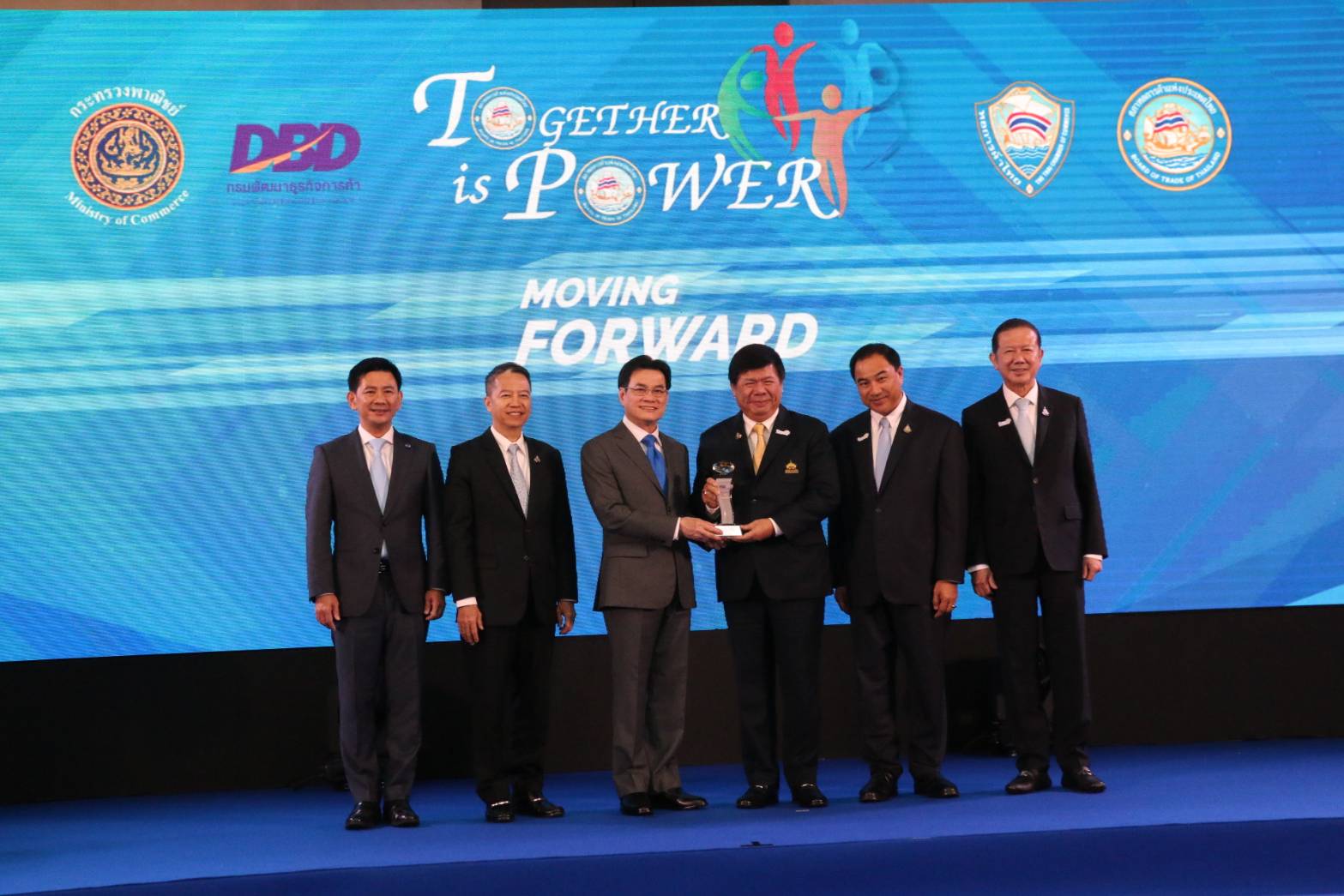 9
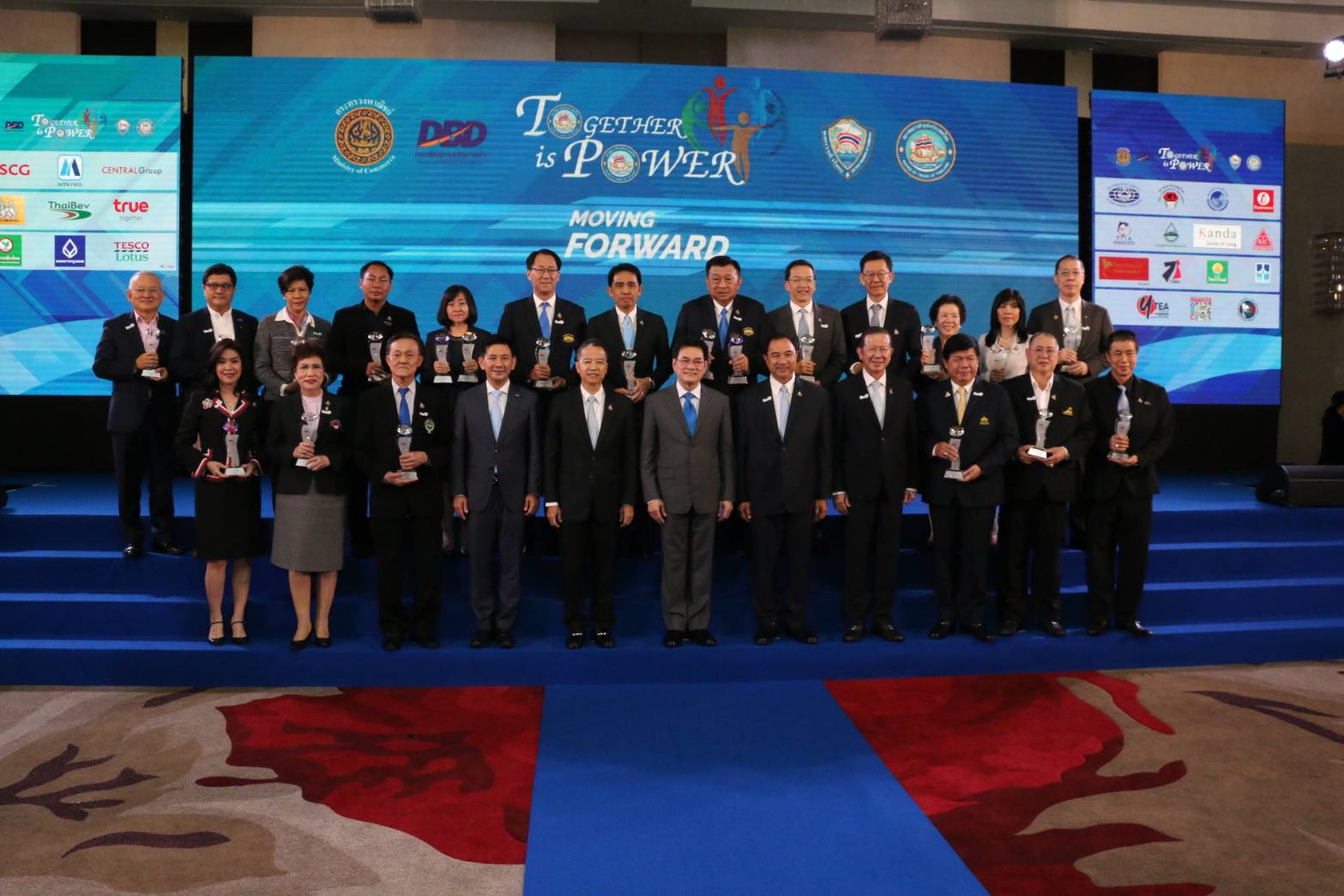 10
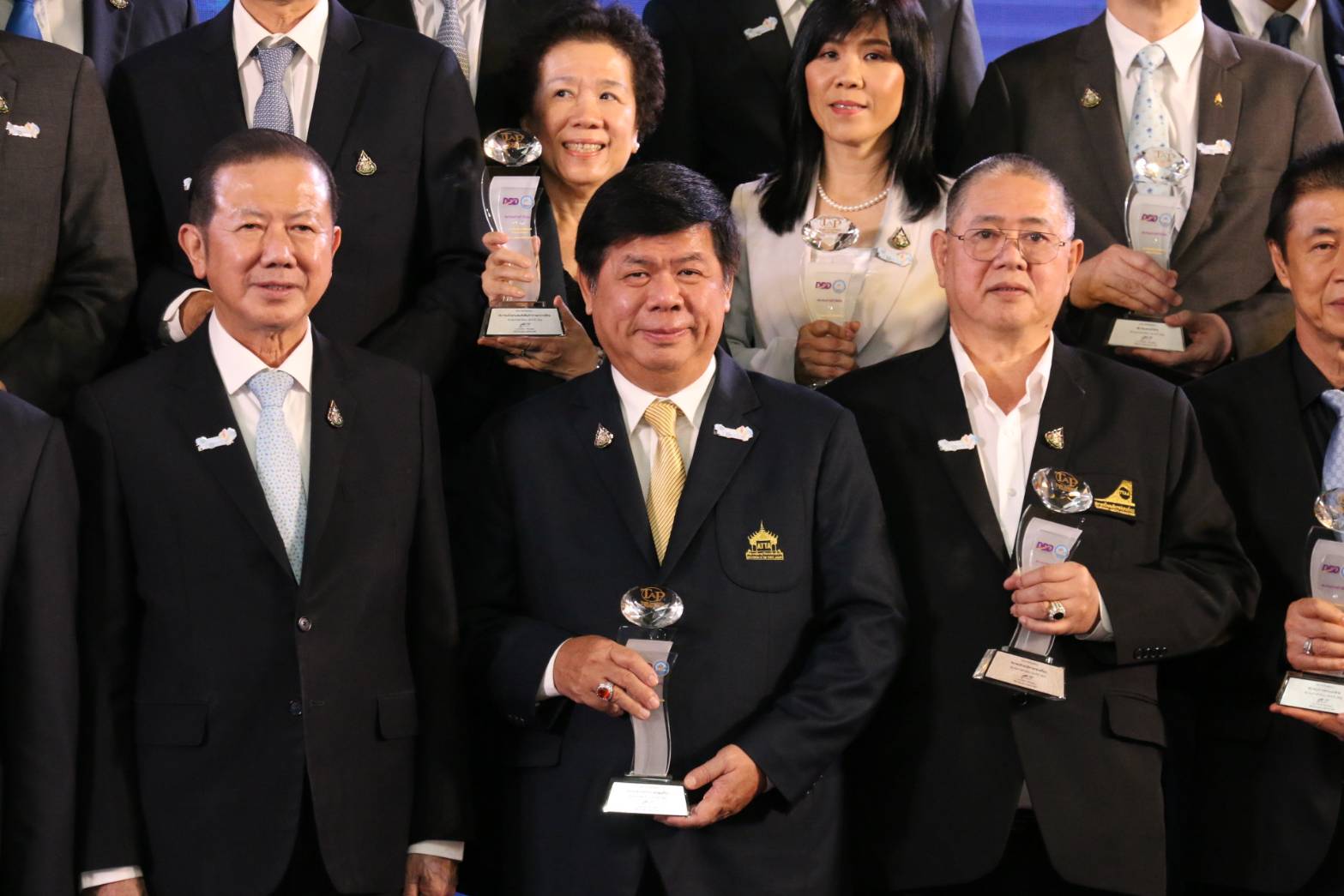 11
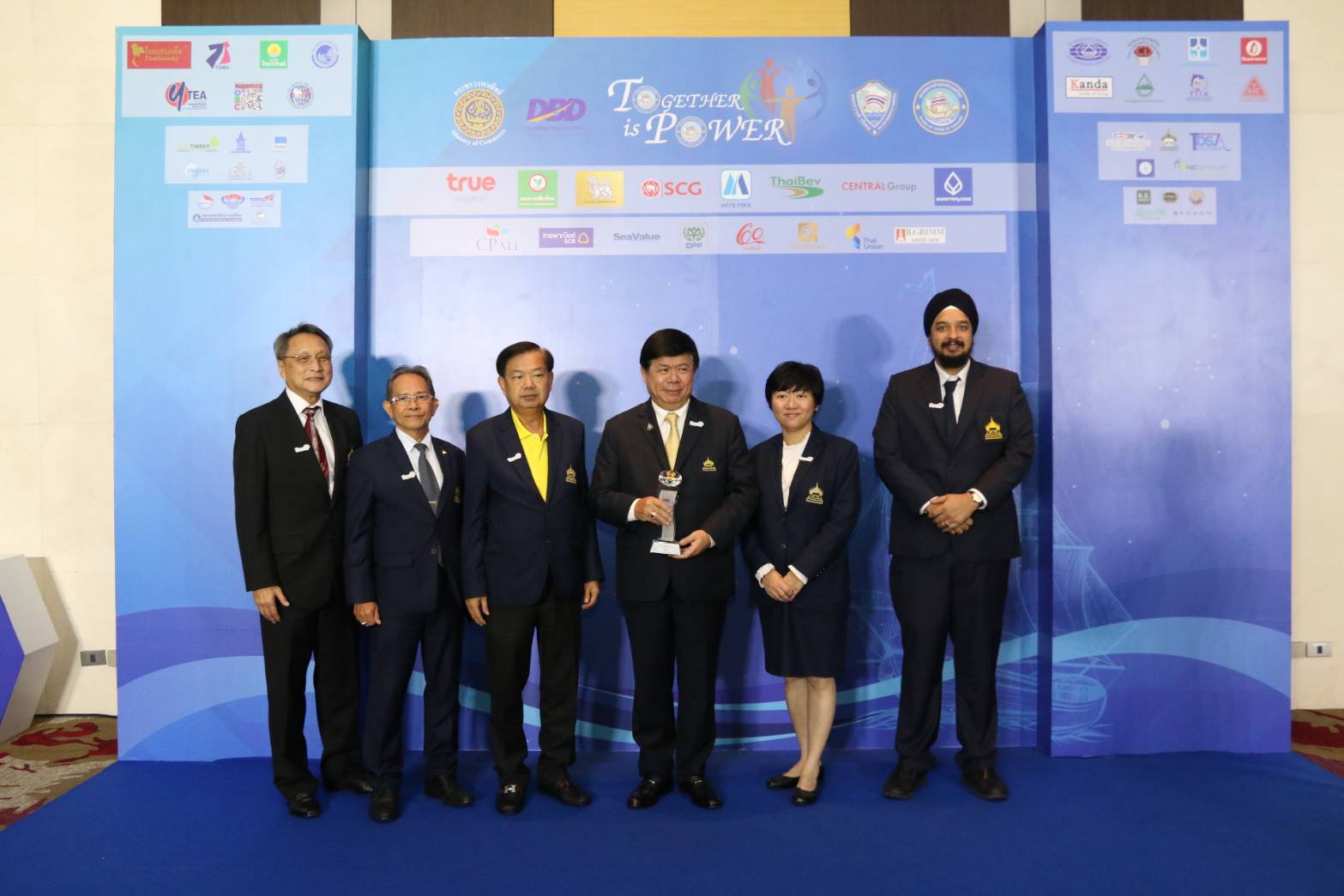 12
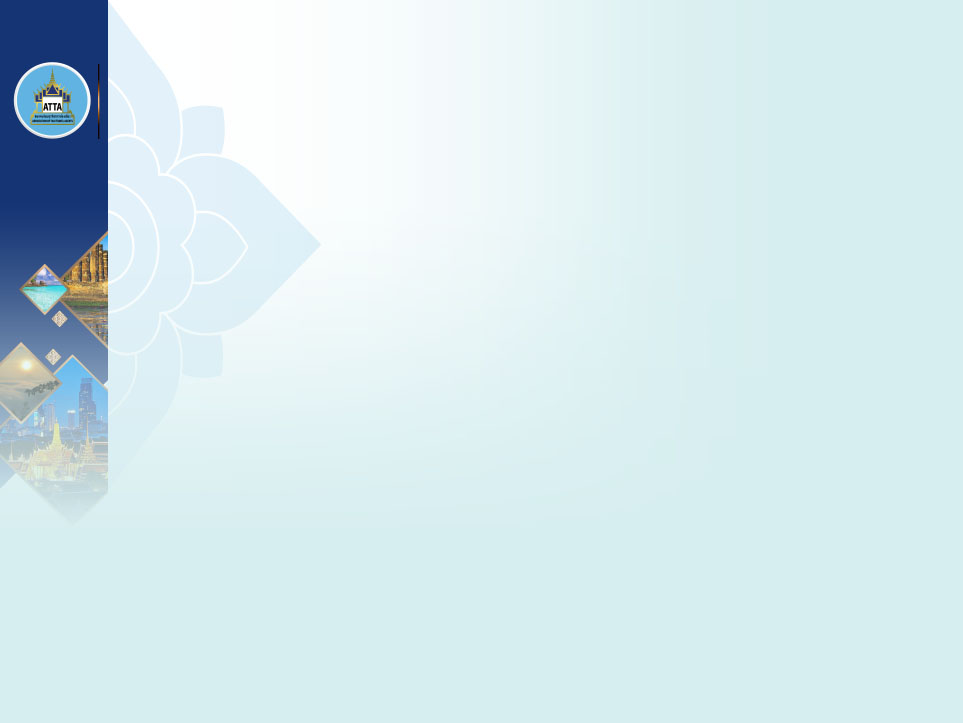 •	ขอเชิญร่วมส่งเสริมการขายรายการนำเที่ยวในพื้นที่จังหวัดนครราชสีมา และ จังหวัดบุรีรัมย์พร้อมเข้าชมการแข่งขันรถจักรยานยนต์ฯ รายการ โมโต จีพี 2019(PTT Thailand Grand Prix 2019 : Moto GP 2019) ระหว่างวันที่ 5 ถึง 7 ตุลาคม 2562
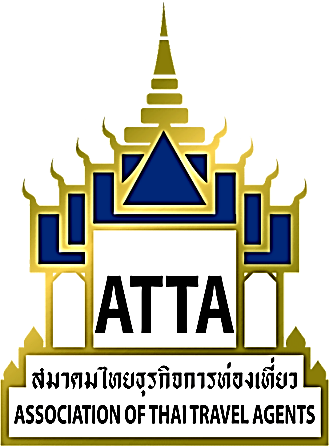 13
สมัยที่ 38
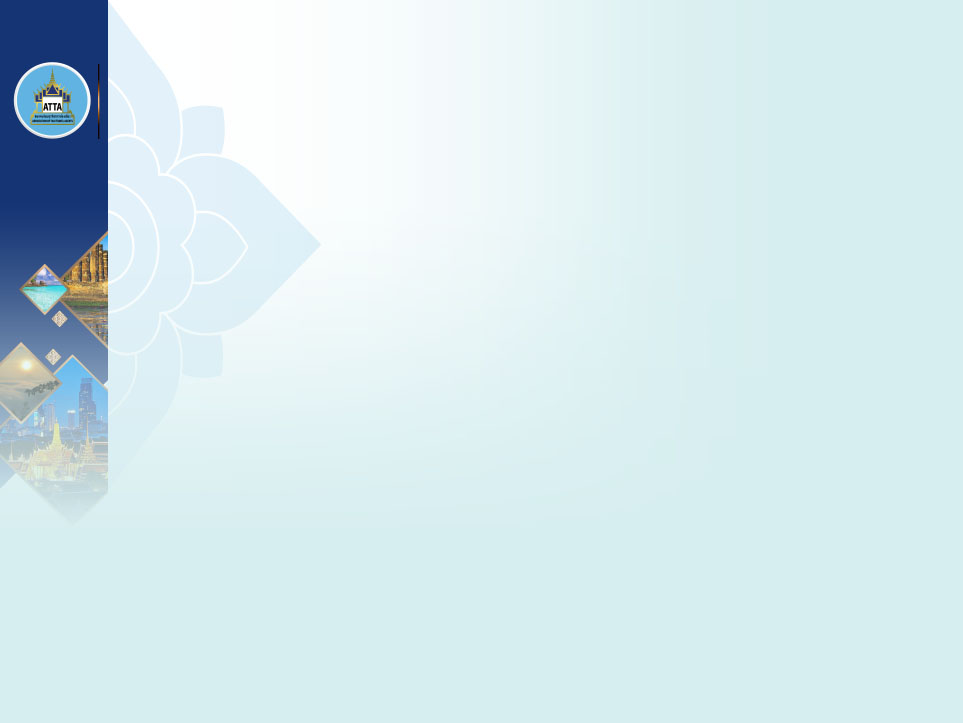 •	สมาคมไทยธุรกิจการท่องเที่ยว นำโดย คุณพรสวัสดิ์ นวพล รายงานสรุปผลการจัดโครงการนำสมาชิกร่วมการส่งเสริมการขายตลาดภาคตะวันออกเฉียงเหนือ และ ร่วมงานแถลงแผนตลาดไตรมาส 4 ประจำปี 2562 ระหว่างวันที่ 10-12 สิงหาคม 2562 เส้นทางกรุงเทพ-นครราชสีมา-มหาสารคาม-ร้อยเอ็ด-สุรินทร์
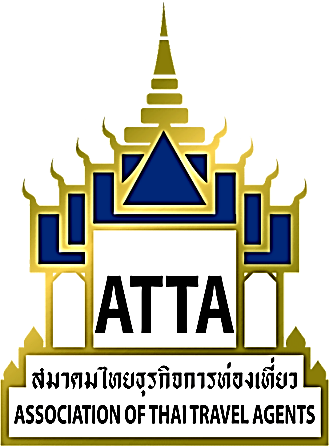 14
สมัยที่ 38
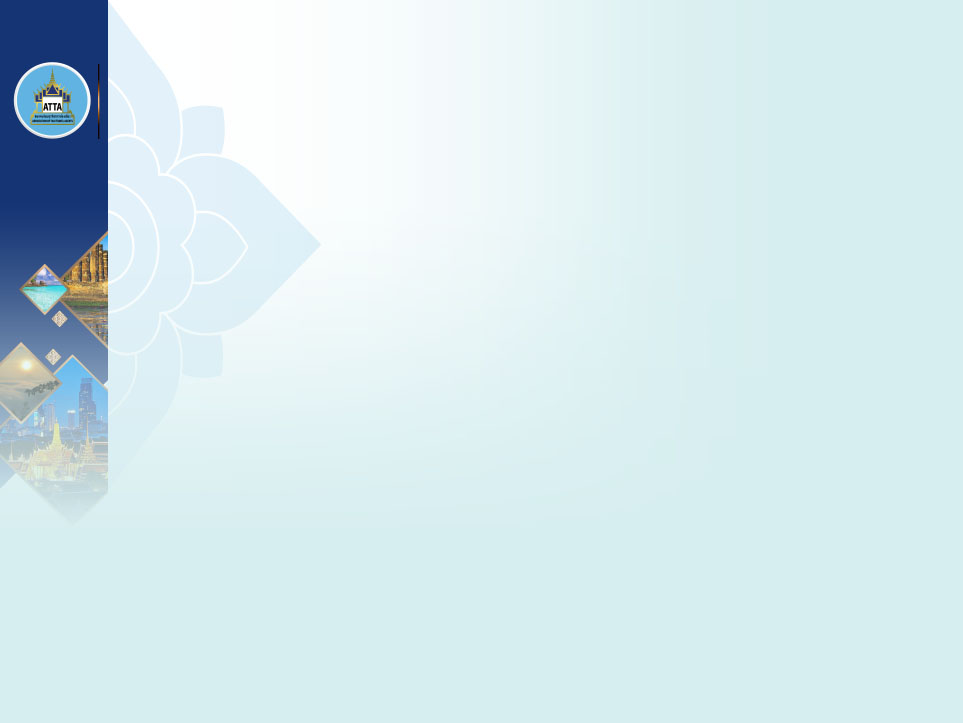 •	สมาคมฯกำหนดจัดโครงการ Fam Trip ให้กับผู้ประกอบการตลาดพม่าและกัมพูชา ระหว่างวันที่ 27-31 สิงหาคม 2562 ณ พื้นที่เขาใหญ่ จ.นครราชสีมาและการจัด B2B Session กับผู้ประกอบการไทย วันที่ 30 สิงหาคม 2562 ณ โรงแรมเดอะเบอร์เคลีย์ ประตูน้ำ
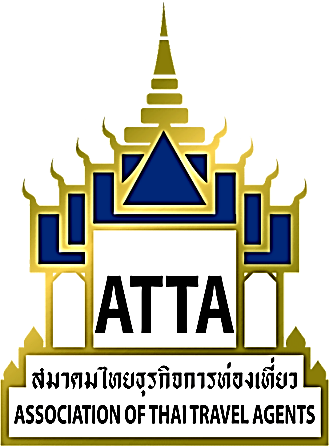 15
สมัยที่ 38
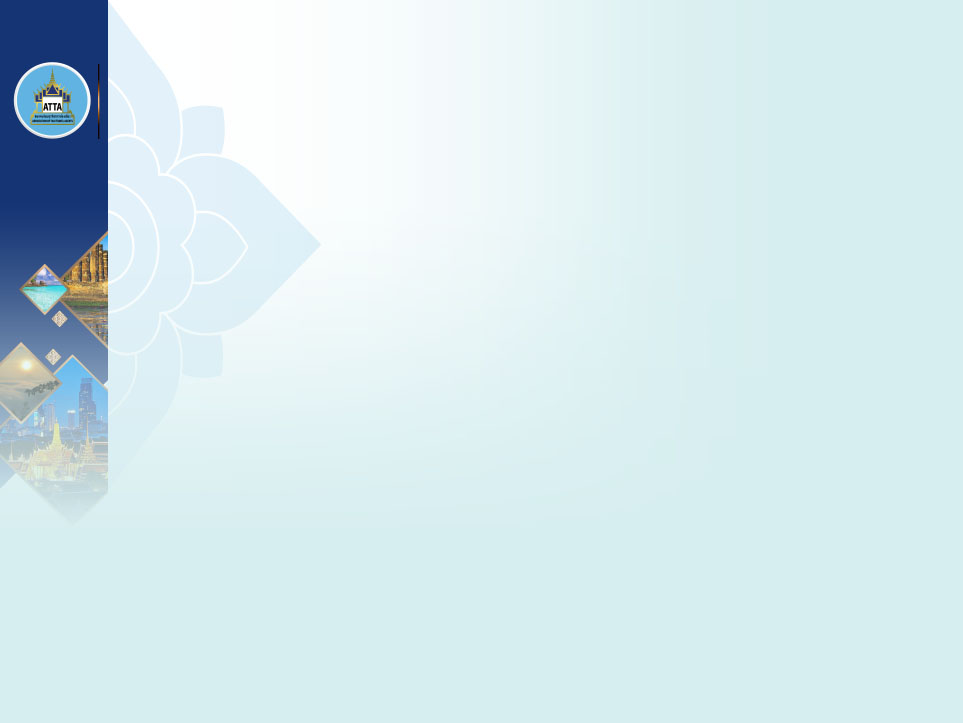 •	สมาคมฯกำหนดจัดกิจกรรม ATTA Road Show to Korea 2019 during 17-21 September 2019 at Seoul and Gwangju, South Korea (คุณคัง)
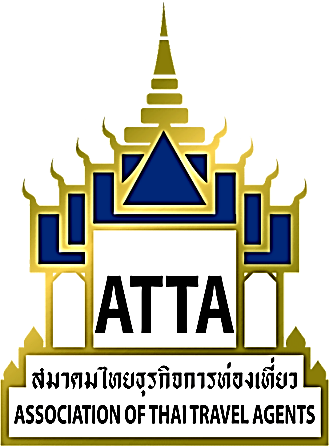 16
สมัยที่ 38
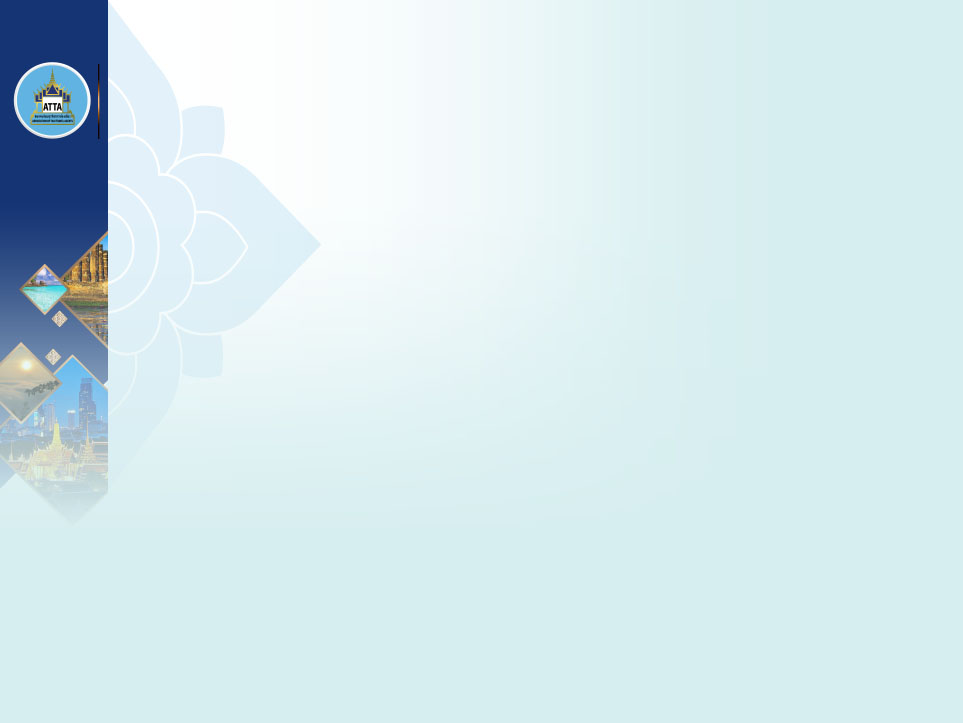 วาระที่ 2
รับรองรายงาน
รับรองรายงานการประชุมสมาชิกประจำเดือน กรกฎาคม 2562 สมัยที่ 38  ครั้งที่  5
ในวันพุธที่  24  กรกฎาคม  2562 เวลา 10.00 – 12.00 น. ณ ห้อง แกรนด์มีรอซ ชั้น 3 โรงแรม อัล มีรอซ ซอย รามคำแหง 5 ถนนรามคำแหง จำนวน  8  หน้า
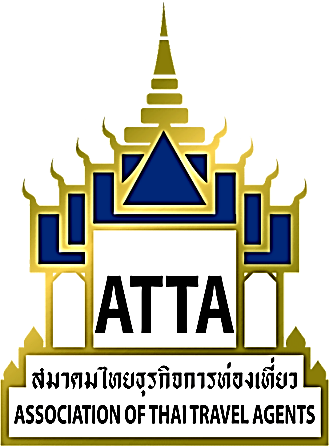 17
สมัยที่ 38
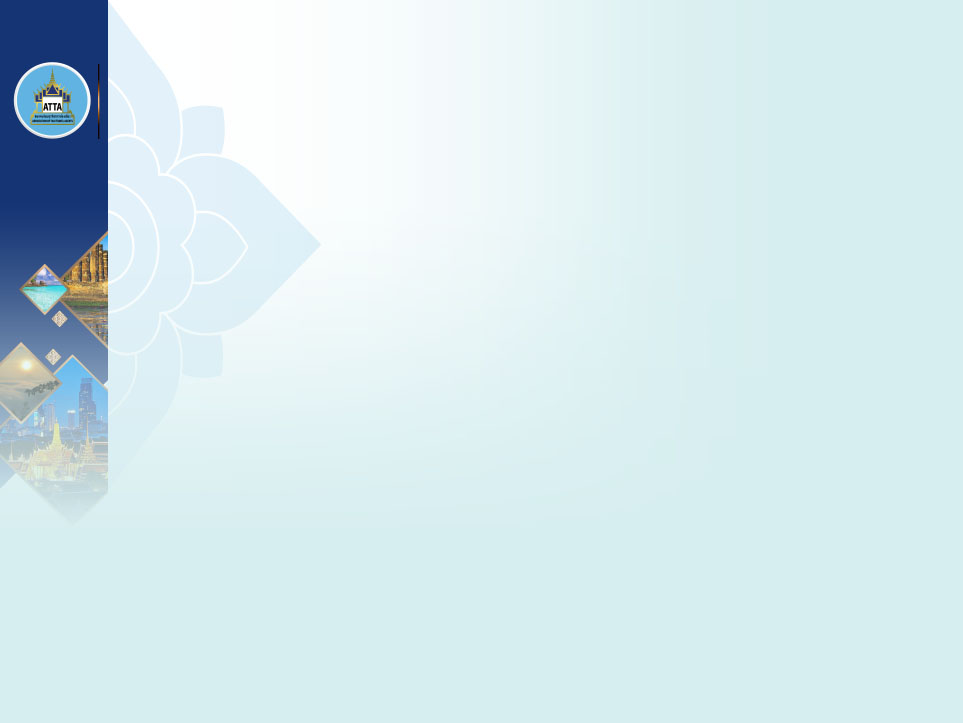 วาระที่ 3
วาระที่ 3.1
สรุปสถานภาพ
สมาชิก
ณ เดือนสิงหาคม 2562
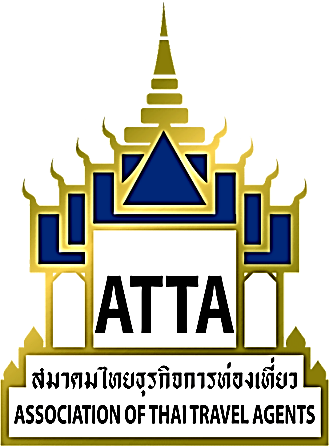 สมัยที่ 38 ครั้งที่ 6
18
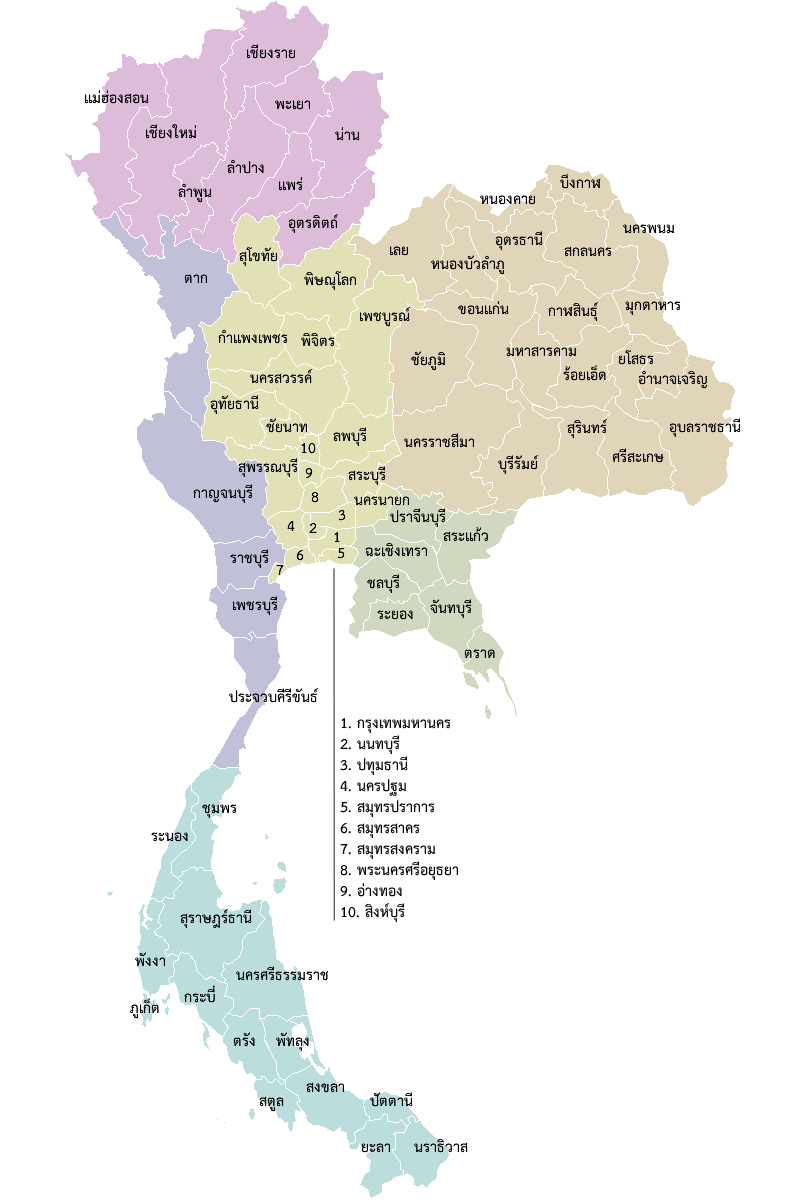 รายงานสถานะสมาชิกภาพของสมาคมฯ
1,153
สมาชิก
สามัญ
ราย
สมทบ
431
ราย
กิตติมศักดิ์
5
ราย
รวม
ราย
1,589
ณ  วันที่ 21 สิงหาคม 2562
สมาชิกสมาคมฯ ในกรุงเทพมหานคร
สามัญ
932
ราย
ราย
สมทบ
241
สมัยที่ 38 ครั้งที่ 6
19
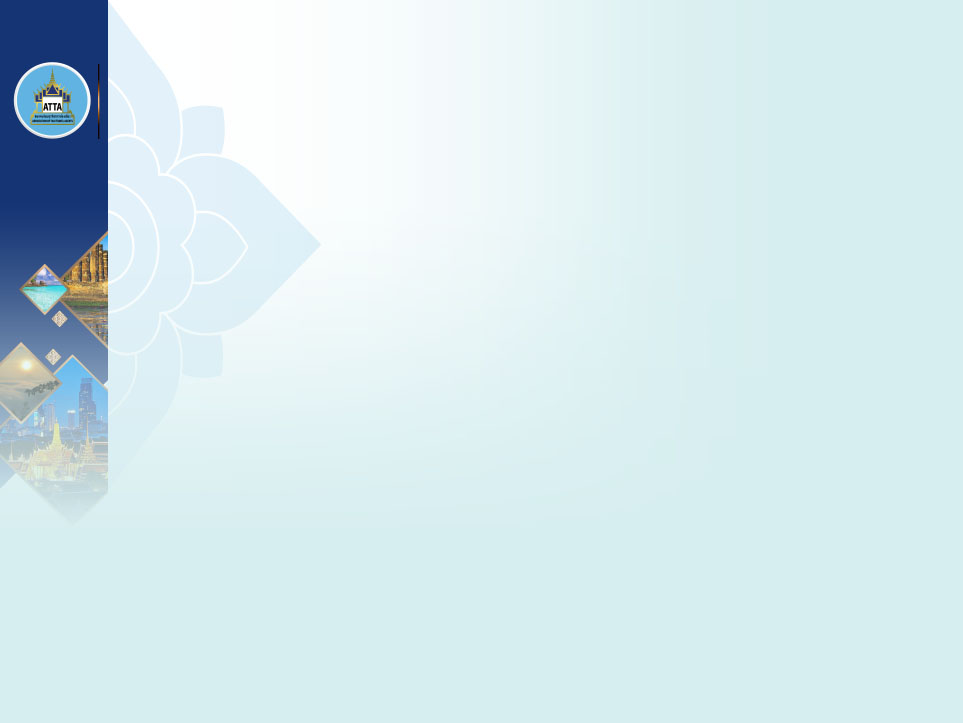 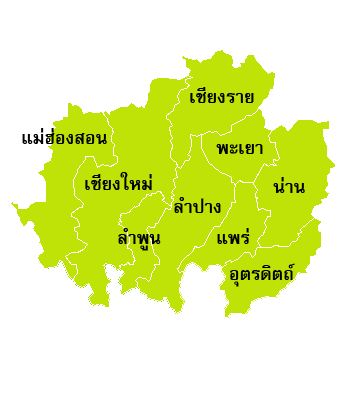 สมาชิกสมาคมฯ ในภาคเหนือ
สามัญ
ราย
34
สมทบ
ราย
12
สมาชิกสมาคมฯ ในภาคตะวันออกเฉียงเหนือ
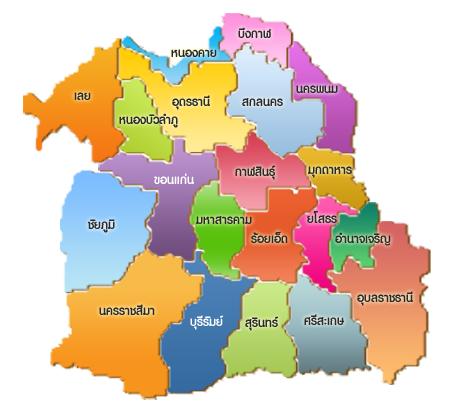 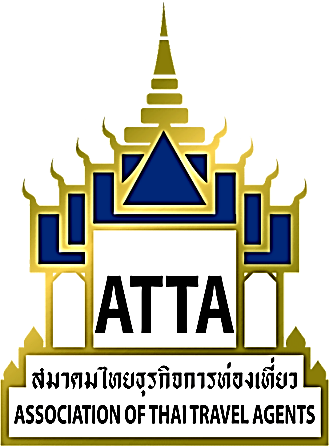 สามัญ
1
ราย
ราย
4
สมทบ
สมัยที่ 38 ครั้งที่ 6
20
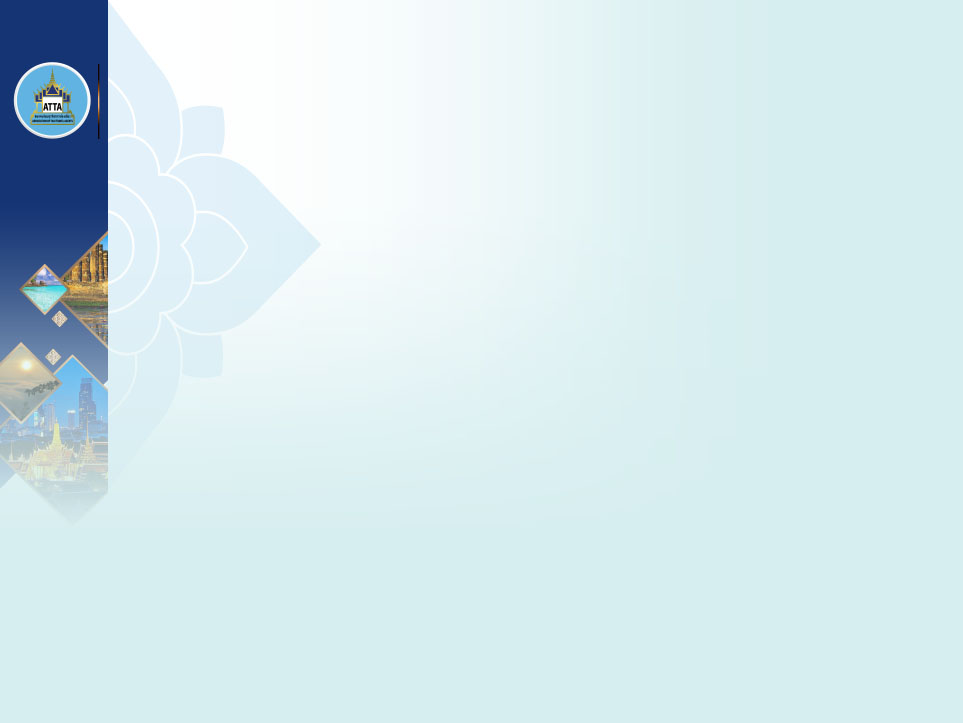 สมาชิกสมาคมฯ ในภาคตะวันออก
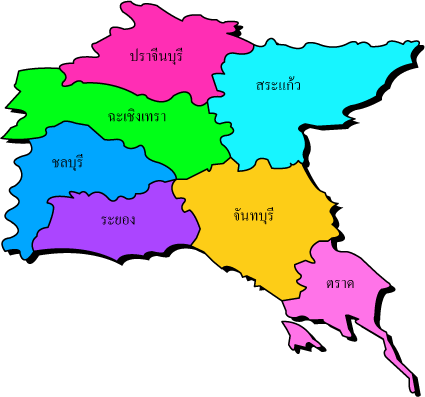 สามัญ
ราย
48
สมทบ
ราย
51
สมาชิกสมาคมฯ ในภาคกลาง (ไม่รวม กทม.)
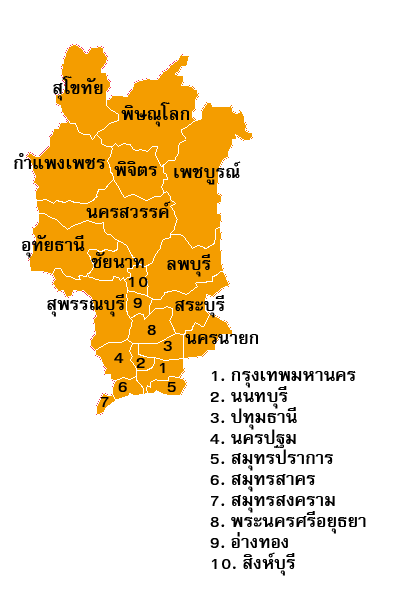 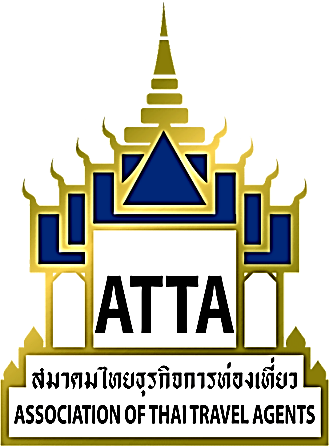 สามัญ
ราย
84
สมทบ
ราย
35
สมัยที่ 38 ครั้งที่ 6
21
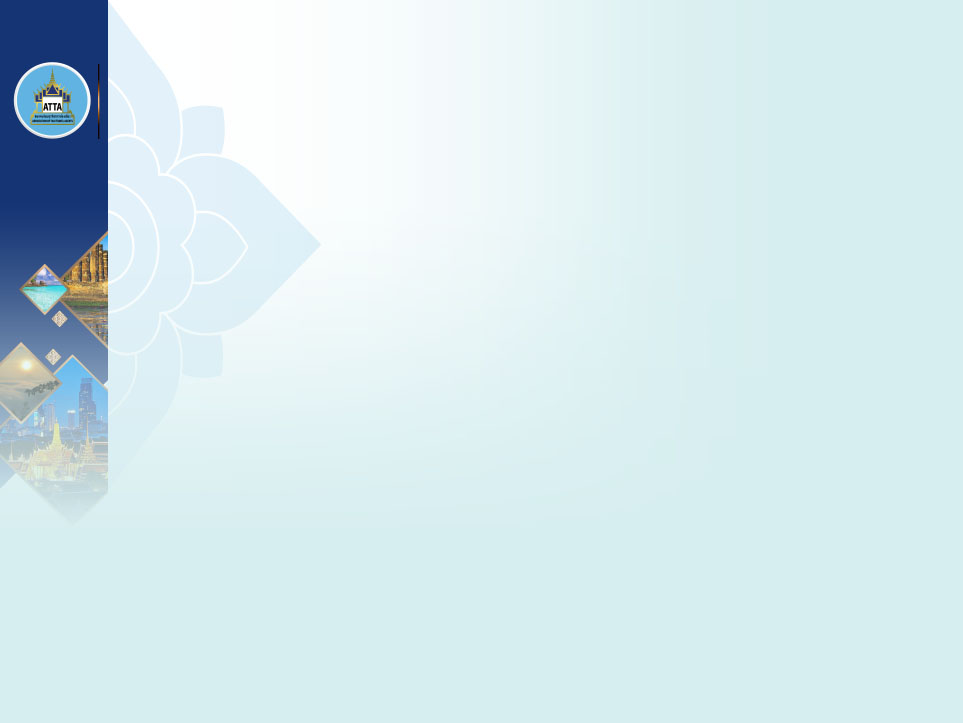 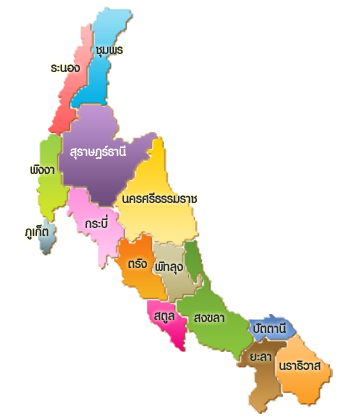 สมาชิกสมาคมฯ ในภาคใต้
สามัญ
ราย
48
สมทบ
ราย
61
สมาชิกสมาคมฯ ในภาคตะวันตก
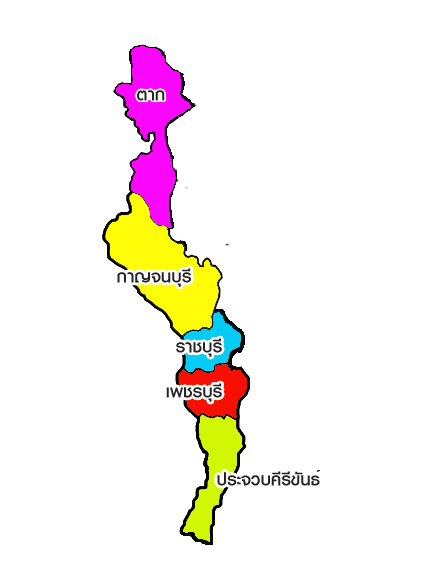 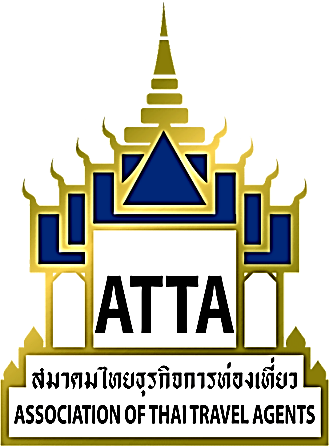 สามัญ
6
ราย
สมทบ
27
ราย
สมัยที่ 38 ครั้งที่ 6
22
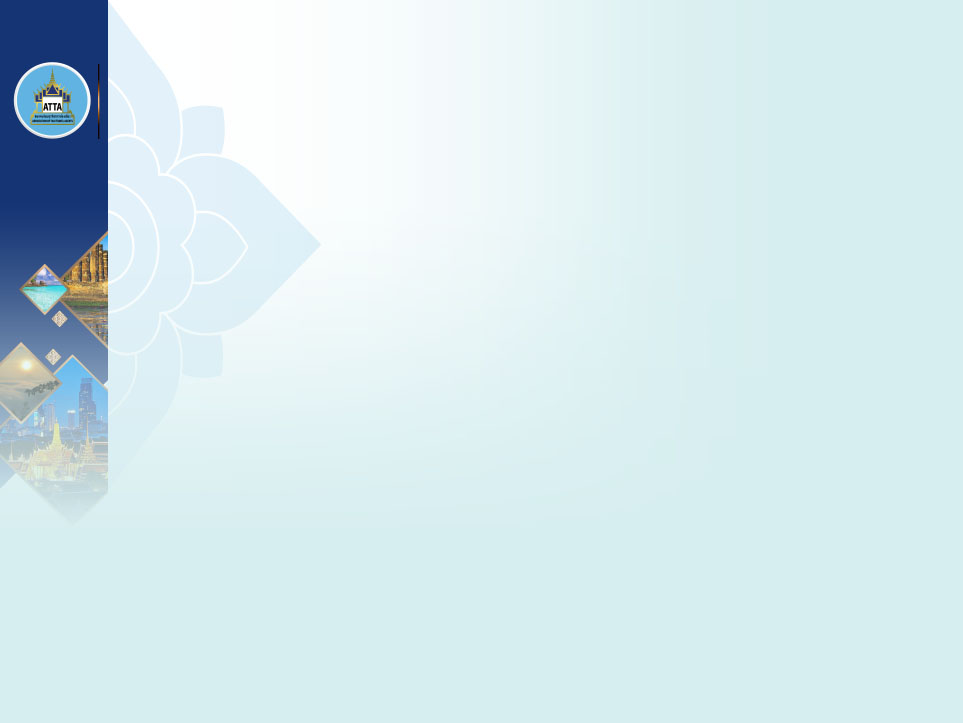 วาระที่ 3.2
แนะนำสมาชิกใหม่
ประจำเดือน สิงหาคม 2562  
( 24 บริษัท )
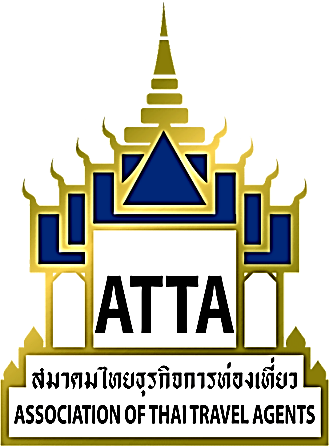 สมัยที่ 38 ครั้งที่ 6
23
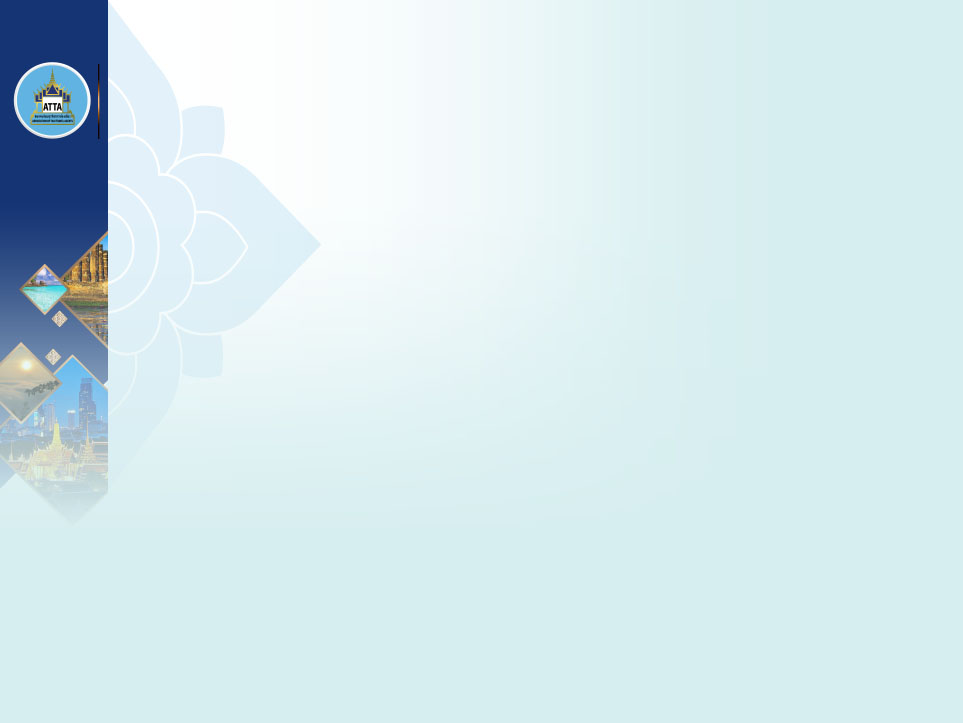 สมาชิกใหม่ประจำเดือนสิงหาคม 2562
สามัญ
18
ราย
สมทบ
ราย
6
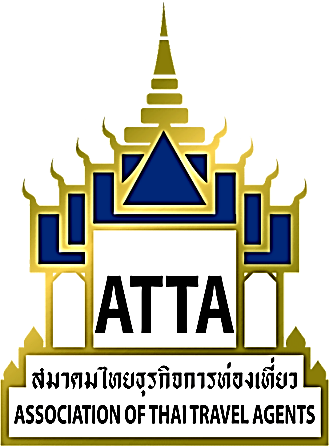 รวม
ราย
24
สมัยที่ 38 ครั้งที่ 6
24
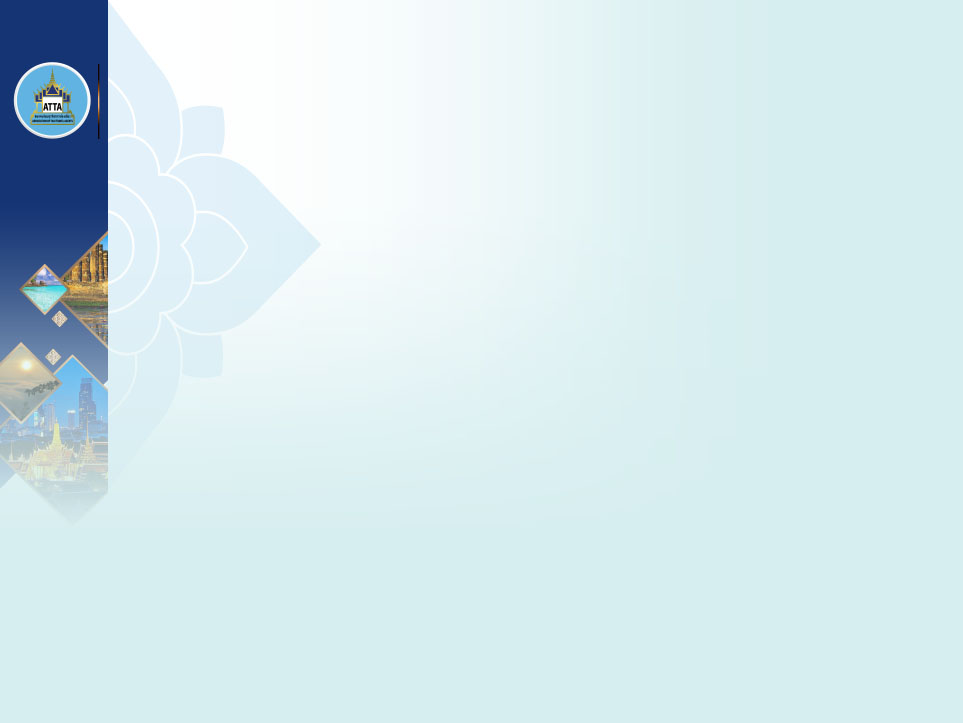 สมาชิกใหม่ประจำเดือนสิงหาคม 2562
1. บริษัท เวิลด์ ไดมอนด์ โวยาจ จำกัด
WORLD DIAMOND VOYAGE CO.,LTD.
โดยมี  หม่อมหลวงเพ็ชรี  สุขสวัสดิ์ 
(ML. PETCHAREE  SUKSWASDI)
กรรมการผู้จัดการ
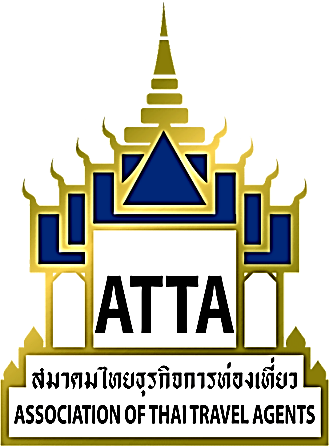 โทร. 0-2233-1288, 0-2233-1287	แฟกซ์. 0-2233-1287
สมาชิกสามัญ  ประเภท  INBOUND  ตลาด  อเมริกา, ยุโรป, ลาตินอเมริกา 

ใบอนุญาตประกอบธุรกิจนำเที่ยวเลขที่  14/02974
สมัยที่ 38 ครั้งที่ 6
25
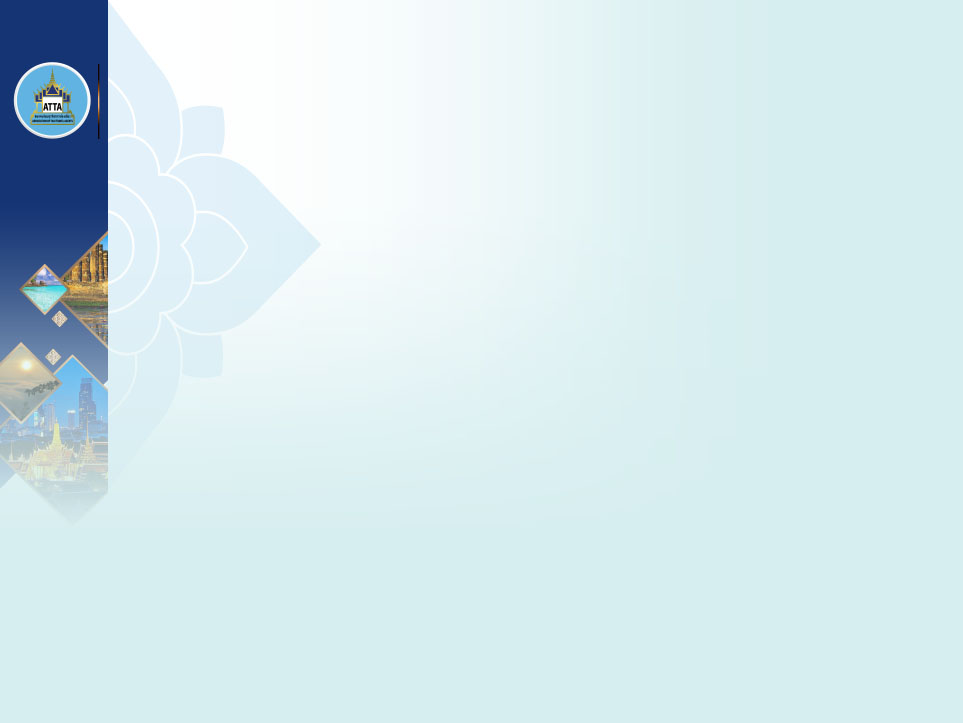 สมาชิกใหม่ประจำเดือนสิงหาคม 2562
2. บริษัท โก บียอนด์ (ไทยแลนด์) จำกัด
GO BEYOND (THAILAND) CO.,LTD.
โดยมี  คุณสุภัค  ภารตะวงศ์ 
(MISS SUPAK  PARATAWONG)
กรรมการผู้จัดการ
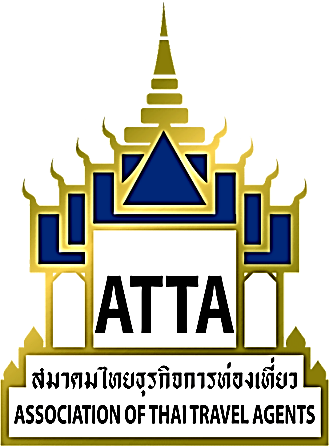 โทร. 081-923-4123			แฟกซ์. 0-2630-9753
สมาชิกสามัญ  ประเภท  INBOUND  ตลาด  สแกนดิเนเวีย, ยุโรป
		   ประเภท  OUTBOUND  ตลาด  สแกนดิเนเวีย, ยุโรป

ใบอนุญาตประกอบธุรกิจนำเที่ยวเลขที่  11/08533
สมัยที่ 38 ครั้งที่ 6
26
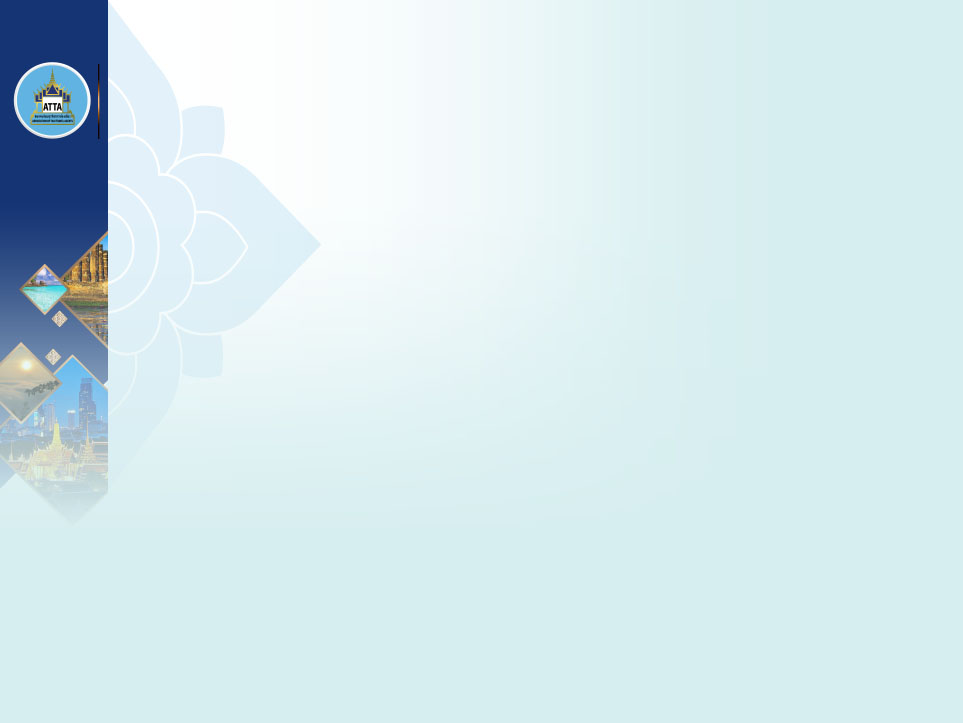 สมาชิกใหม่ประจำเดือนสิงหาคม 2562
3. บริษัท ฮัลโหล (ไทยแลนด์) จำกัด
HELLO (THAILAND) CO.,LTD.
โดยมี  คุณภาวิณี  ชาญอสิกุลพิทยา 
(MISS PAWINEE  CHANASIKULPITTAYA)
กรรมการผู้จัดการ
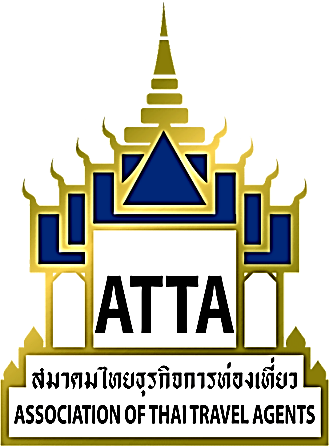 โทร. 0-2530-9615			แฟกซ์.	-
สมาชิกสามัญ  ประเภท  INBOUND  ตลาด  จีน

ใบอนุญาตประกอบธุรกิจนำเที่ยวเลขที่  14/02997
สมัยที่ 38 ครั้งที่ 6
27
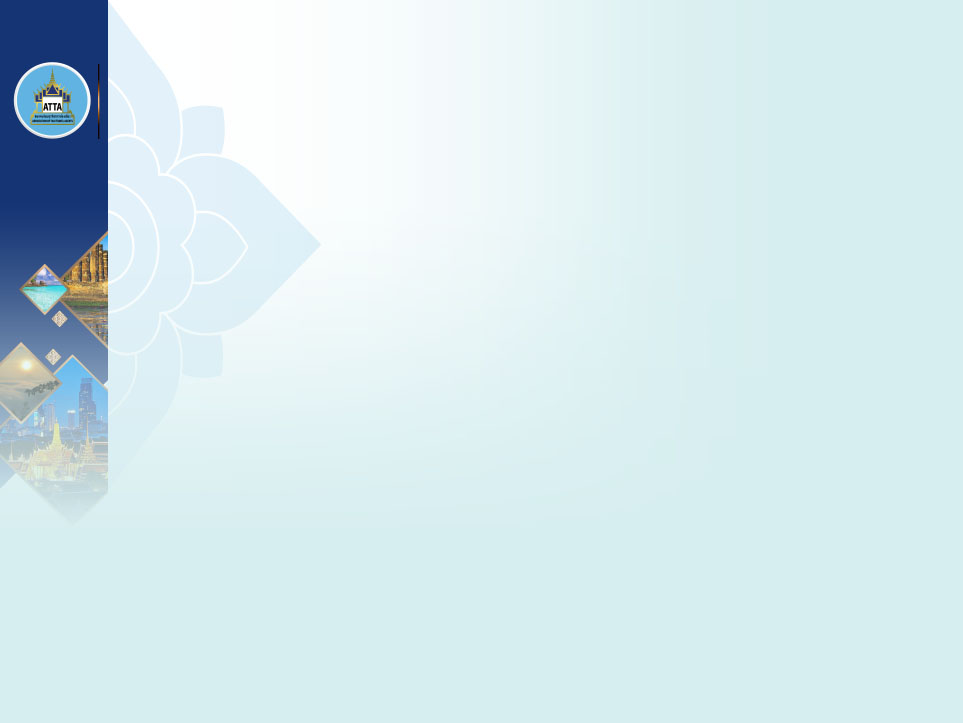 สมาชิกใหม่ประจำเดือนสิงหาคม 2562
4. บริษัท สุนทรสุนทรี จำกัด
SUNTHONSUNTREE CO.,LTD.
โดยมี  คุณมงคล  เทพเกษตรกุล 
(MR. MONGKOL  THEPKASETKUL)
กรรมการผู้จัดการ
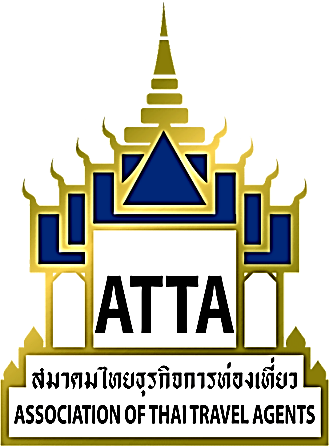 โทร. 0-2276-5221			แฟกซ์. 0-2276-5771
สมาชิกสามัญ  ประเภท  INBOUND  ตลาด  จีน

ใบอนุญาตประกอบธุรกิจนำเที่ยวเลขที่  11/08039
สมัยที่ 38 ครั้งที่ 6
28
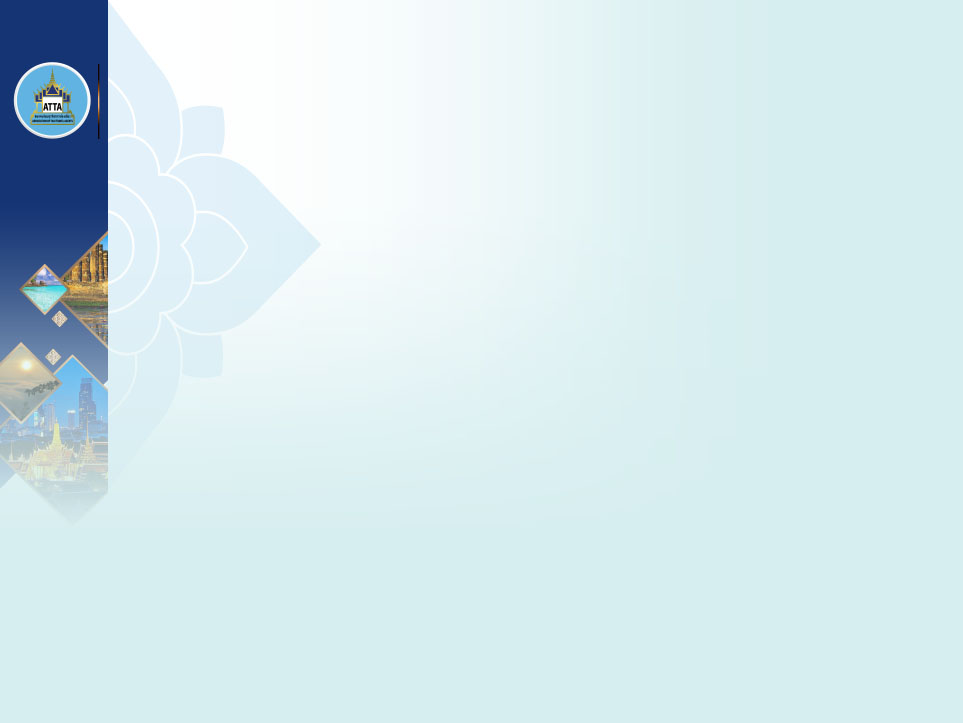 สมาชิกใหม่ประจำเดือนสิงหาคม 2562
5. บริษัท ปิรามิด ดีเอ็มซี จำกัด
PYRAMID DMC CO.,LTD.
โดยมี  คุณนารายณ์  ติวารี
(MR. NARAIN  TIWARI)
กรรมการผู้จัดการ
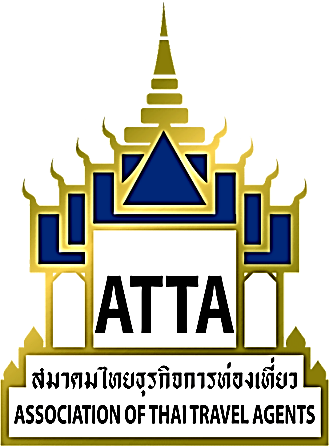 โทร. 0-2168-7855, 089-608-3516	แฟกซ์. 0-2168-7855
สมาชิกสามัญ  ประเภท  INBOUND  ตลาด  อินเดีย, ตะวันออกกลาง, Worldwide

ใบอนุญาตประกอบธุรกิจนำเที่ยวเลขที่  14/02711
สมัยที่ 38 ครั้งที่ 6
29
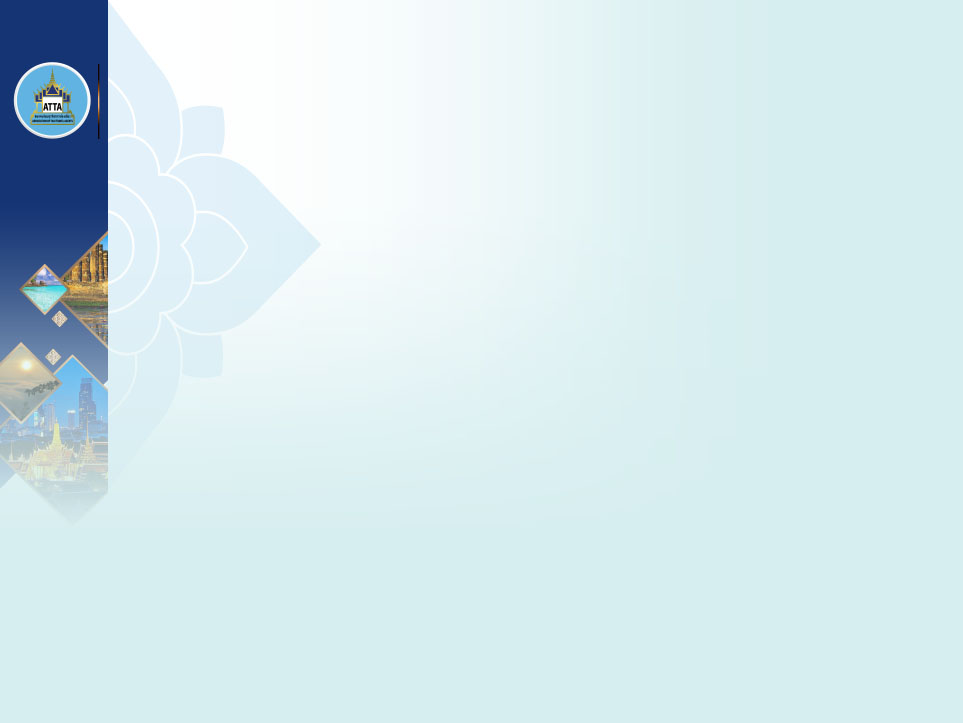 สมาชิกใหม่ประจำเดือนสิงหาคม 2562
6. ห้างหุ้นส่วนจำกัด เอ็น.จี.บี.ครูซ
N.G.B. CRUISE LTD.,PART.
โดยมี  คุณน้ำฝน  สตาร์ 
(MISS NAMFON  STAR)
กรรมการผู้จัดการ
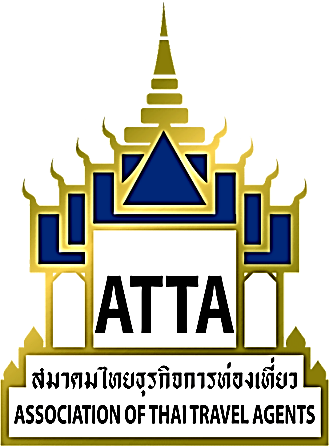 โทร. 052-028-090			แฟกซ์. 053-196-638
สมาชิกสามัญ  ประเภท  INBOUND  ตลาด  Worldwide  และ Cruise

ใบอนุญาตประกอบธุรกิจนำเที่ยวเลขที่  24/00620
สมัยที่ 38 ครั้งที่ 6
30
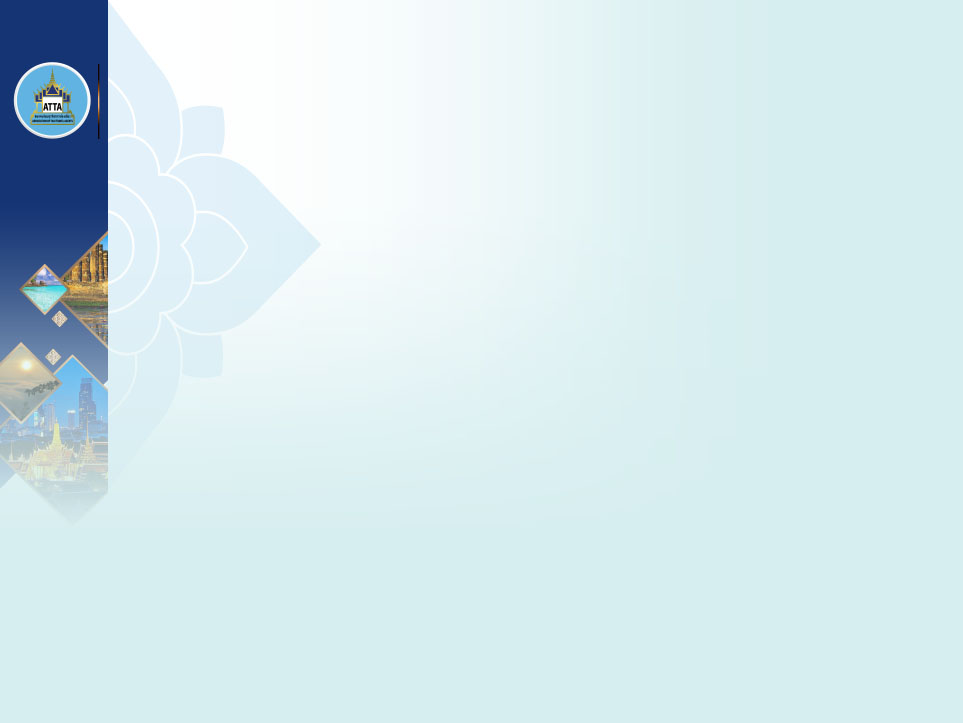 สมาชิกใหม่ประจำเดือนสิงหาคม 2562
7. บริษัท ไทย โปรทราเวล จำกัด
THAI PRO TRAVEL CO.,LTD.
โดยมี  คุณทรรศิตา  พรหมชาติ
(MISS THATSITA  PROMCHAT)
กรรมการ
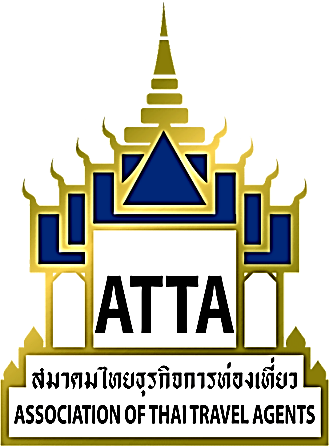 โทร. 0-2066-9688			แฟกซ์. 0-2066-9688
สมาชิกสามัญ  ประเภท  INBOUND  ตลาด  ฮ่องกง

ใบอนุญาตประกอบธุรกิจนำเที่ยวเลขที่  14/02973
สมัยที่ 38 ครั้งที่ 6
31
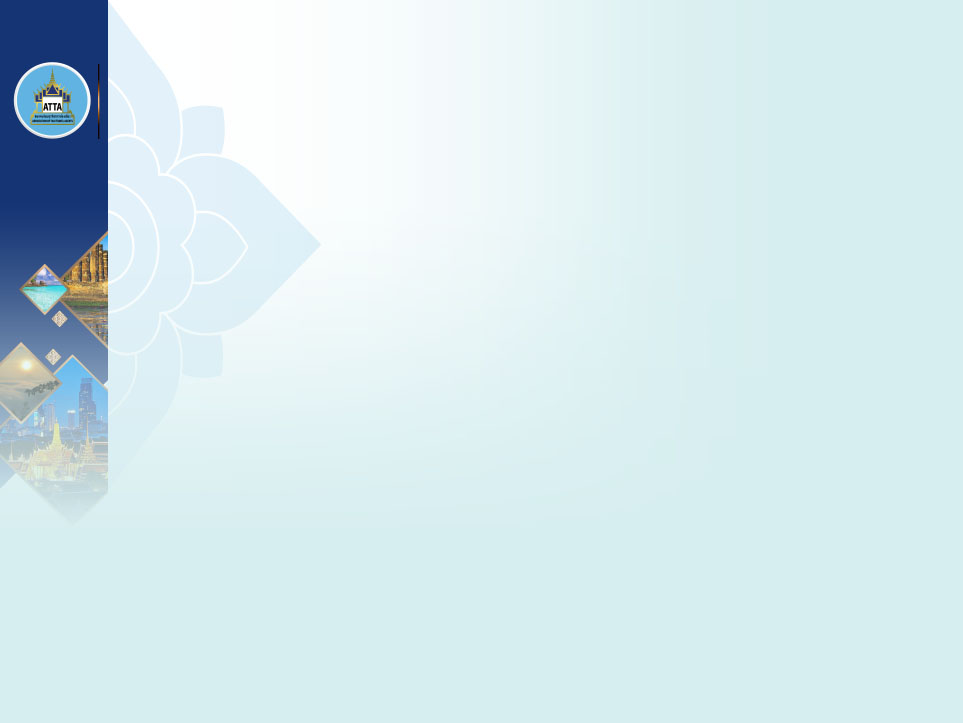 สมาชิกใหม่ประจำเดือนสิงหาคม 2562
8. บริษัท เดอะ เค แอล ที (ไทยแลนด์) จำกัด
THE K L T (THAILAND) CO.,LTD.
โดยมี  คุณกรรณิการ์  ประชันกลาง
(MISS KANNIKA  PRACHANKLANG)
กรรมการ
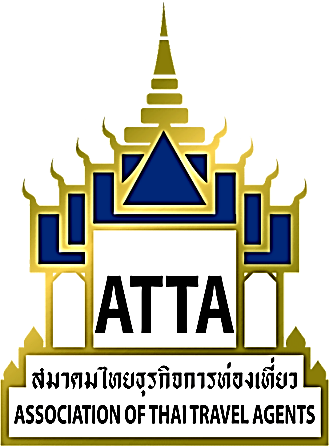 โทร. 0-2061-5392 			แฟกซ์.	-
สมาชิกสามัญ  ประเภท  INBOUND  ตลาด  เกาหลี 

ใบอนุญาตประกอบธุรกิจนำเที่ยวเลขที่  14/02637
สมัยที่ 38 ครั้งที่ 6
32
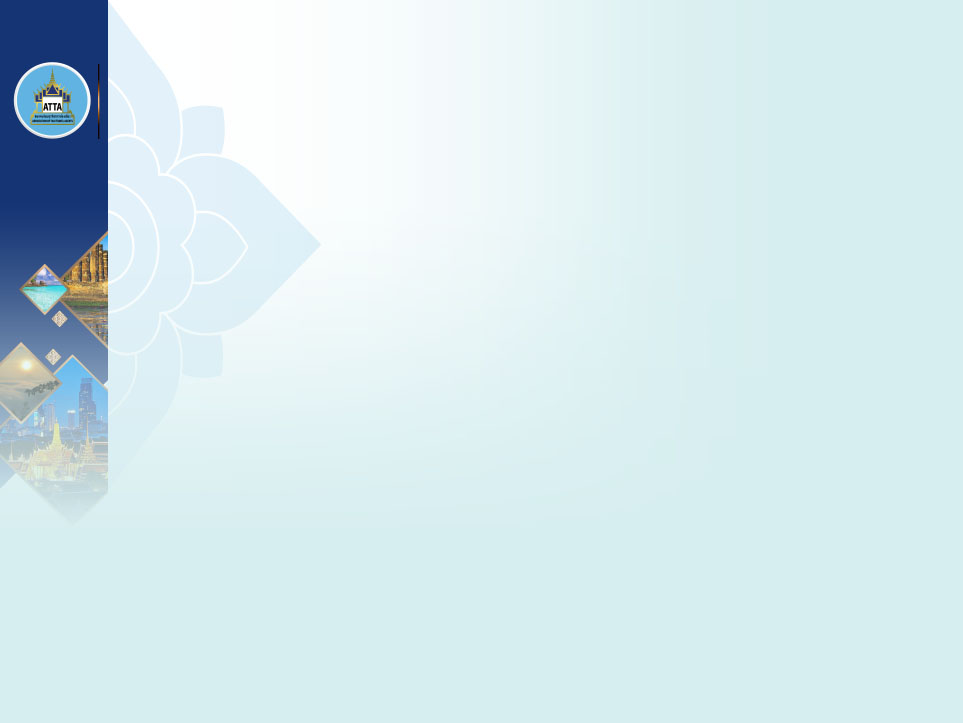 สมาชิกใหม่ประจำเดือนสิงหาคม 2562
9. บริษัท ไถ้หลง อินเตอร์เนชั่นแนล เมดิคอล แอนด์ ทราเวล เทรด จำกัด
THAILONG INTERNATIONAL MEDICAL AND TRAVEL TRADE CO.,LTD.
โดยมี  คุณวิลาสินี  แสนหวั่ง 
(MISS WILASINEE  SAENWANG)
กรรมการผู้จัดการ
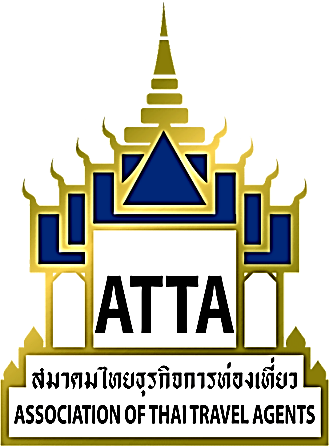 โทร. 081-644-1585			แฟกซ์.	-
สมาชิกสามัญ  ประเภท  INBOUND  ตลาด  จีน
		   ประเภท  OUTBOUND  ตลาด  จีน

ใบอนุญาตประกอบธุรกิจนำเที่ยวเลขที่  11/09894
สมัยที่ 38 ครั้งที่ 6
33
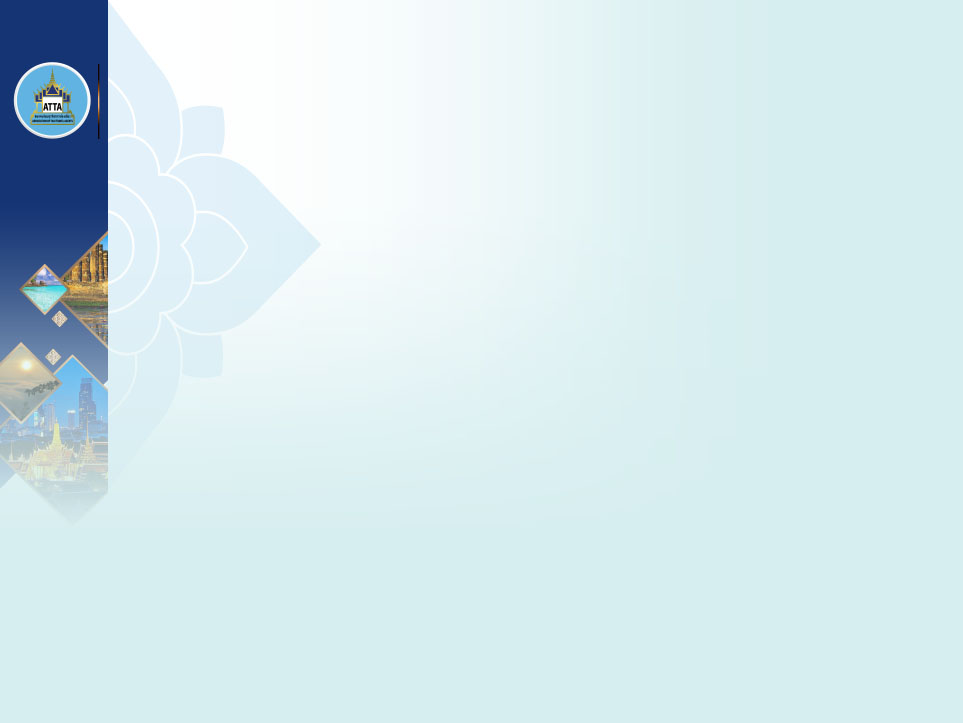 สมาชิกใหม่ประจำเดือนสิงหาคม 2562
10. บริษัท เอเลเฟ่น จังเกิ้ล แซงค์ชัวรี่ จำกัด
ELEPHANT JUNGLE SANCTUARY CO.,LTD.
โดยมี  คุณปทิตตา  ไตรเวทย์
(MISS PATTITTA  TRAIWET)
กรรมการผู้จัดการ
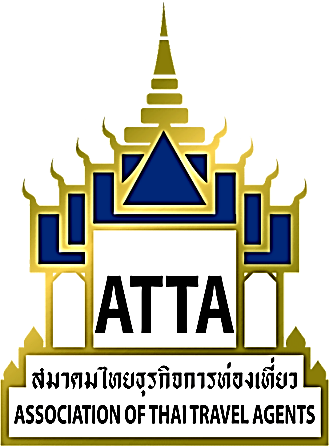 โทร. 094-656-3596			แฟกซ์.	-
สมาชิกสามัญ  ประเภท  INBOUND  ตลาด  Worldwide

ใบอนุญาตประกอบธุรกิจนำเที่ยวเลขที่  24/00707
สมัยที่ 38 ครั้งที่ 6
34
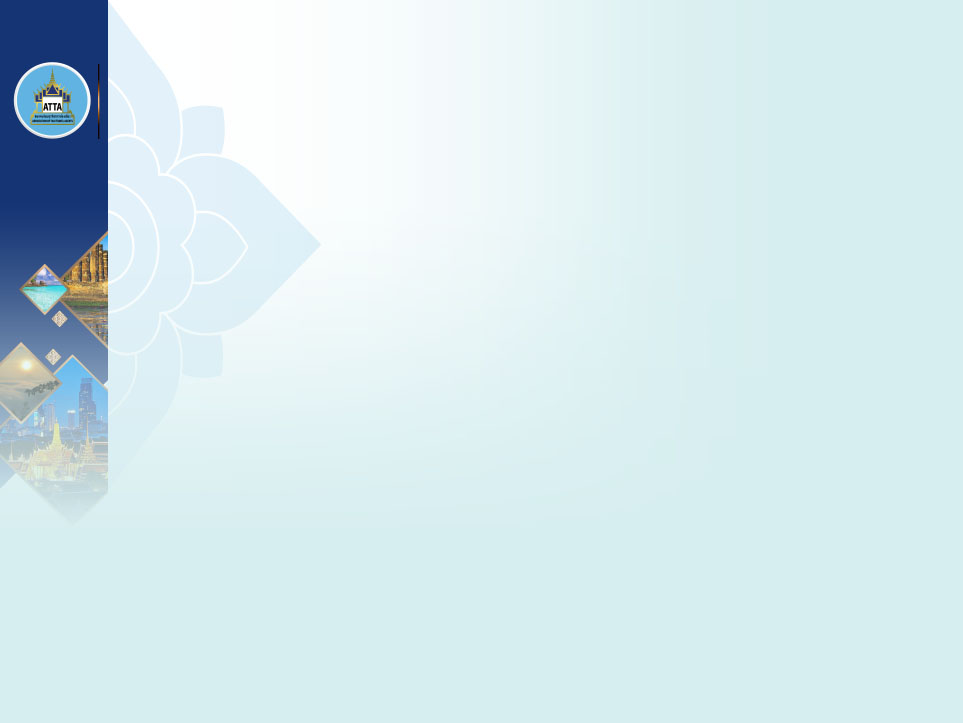 สมาชิกใหม่ประจำเดือนสิงหาคม 2562
11. บริษัท ไบร์ทเนส ทัวร์ (ไทยแลนด์) จำกัด
BRIGHTNESS TOUR (THAILAND) CO.,LTD.
โดยมี  คุณศุภชัย  ทรัพย์รวีวัฒนา 
(MR. SUPACHAI  SABRAWEWATTHANA)
กรรมการผู้จัดการ
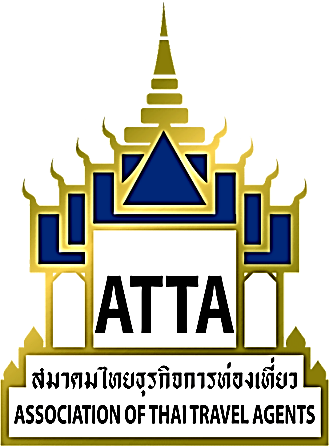 โทร. 0-2642-8870-1			แฟกซ์. 0-2248-2207
สมาชิกสามัญ  ประเภท  INBOUND  ตลาด  ฮ่องกง, มาเลเซีย, จีน, Worldwide
	ประเภท  OUTBOUND  ตลาด  เอเชีย, ยุโรป, อเมริกา 

ใบอนุญาตประกอบธุรกิจนำเที่ยวเลขที่  11/09663
สมัยที่ 38 ครั้งที่ 6
35
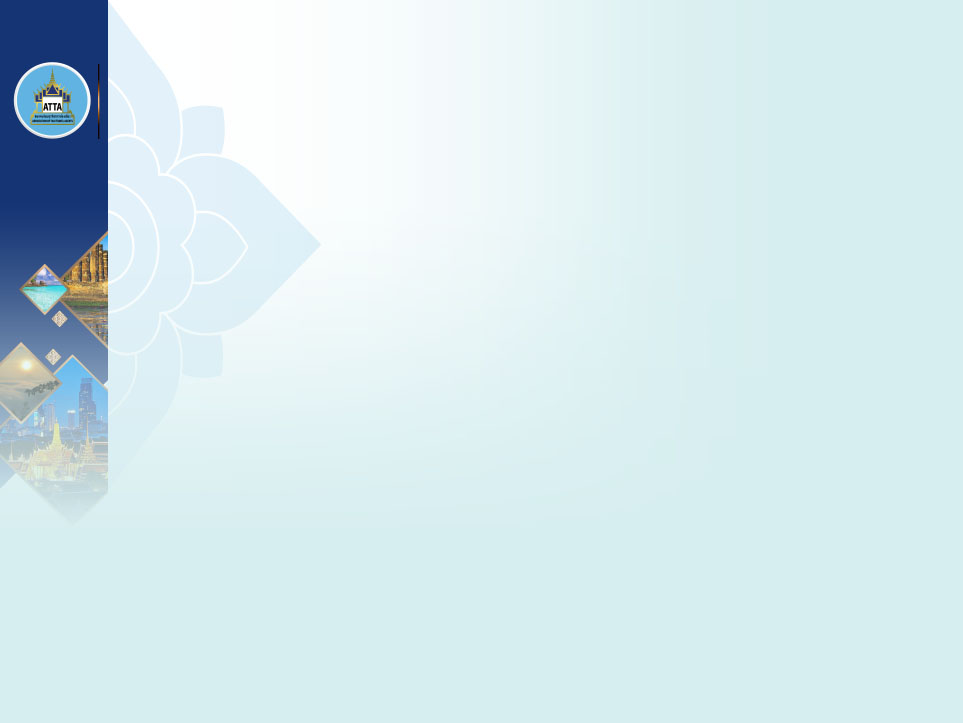 สมาชิกใหม่ประจำเดือนสิงหาคม 2562
12. บริษัท เวเคชั่น พลัส จำกัด
VACATION PLUS CO.,LTD.
โดยมี  คุณพนิดา  คงพันธุ์ 
(MISS PANIDA  KONGPHAN)
กรรมการผู้จัดการ
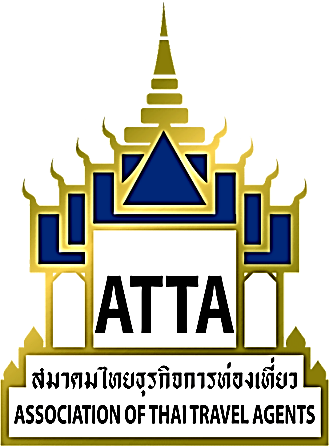 โทร. 0-2056-4428			แฟกซ์. 0-2056-4428
สมาชิกสามัญ  ประเภท  INBOUND  ตลาด  จีน

ใบอนุญาตประกอบธุรกิจนำเที่ยวเลขที่  11/08216
สมัยที่ 38 ครั้งที่ 6
36
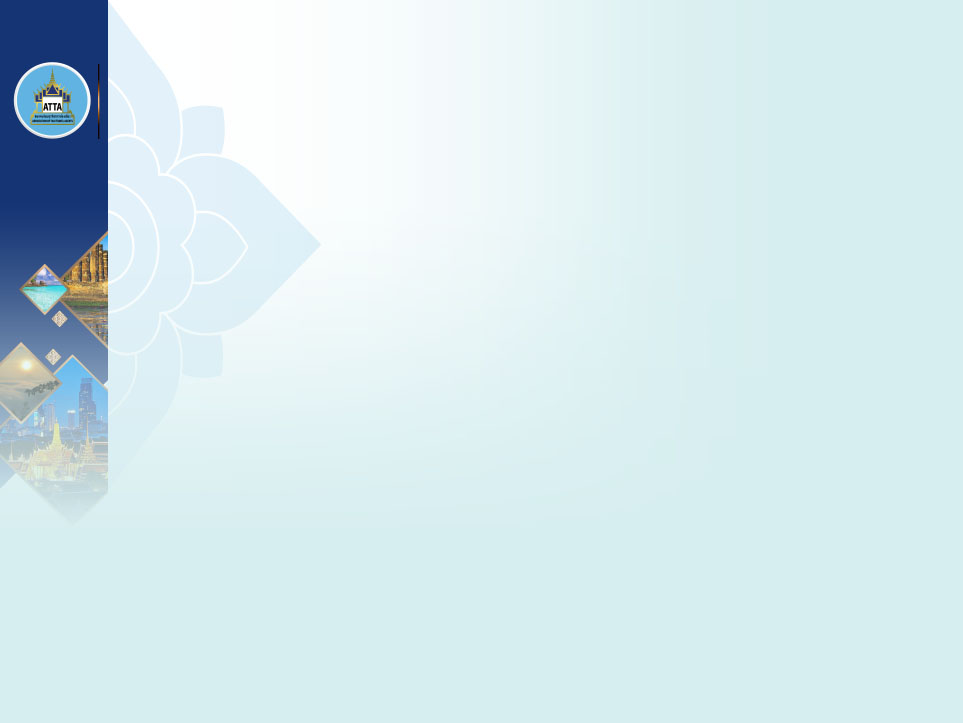 สมาชิกใหม่ประจำเดือนสิงหาคม 2562
13. บริษัท อีเบลท์อีโรด เน็ตเวิร์ค เทคโนโลยี (ไทยแลนด์) จำกัด
E BELT E ROAD NETWORK TECHNOLOGY (THAILAND) CO.,LTD.
โดยมี  คุณประพันธ์ชัย  วรานุสาสน์ 
(MR. PRAPHANCHAI  VARANUSART)
กรรมการผู้จัดการ
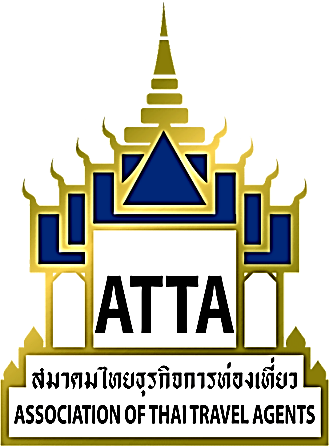 โทร. 0-2690-5702-9			แฟกซ์. 0-2690-5700
สมาชิกสามัญ  ประเภท  INBOUND  ตลาด  จีน

ใบอนุญาตประกอบธุรกิจนำเที่ยวเลขที่  14/02723
สมัยที่ 38 ครั้งที่ 6
37
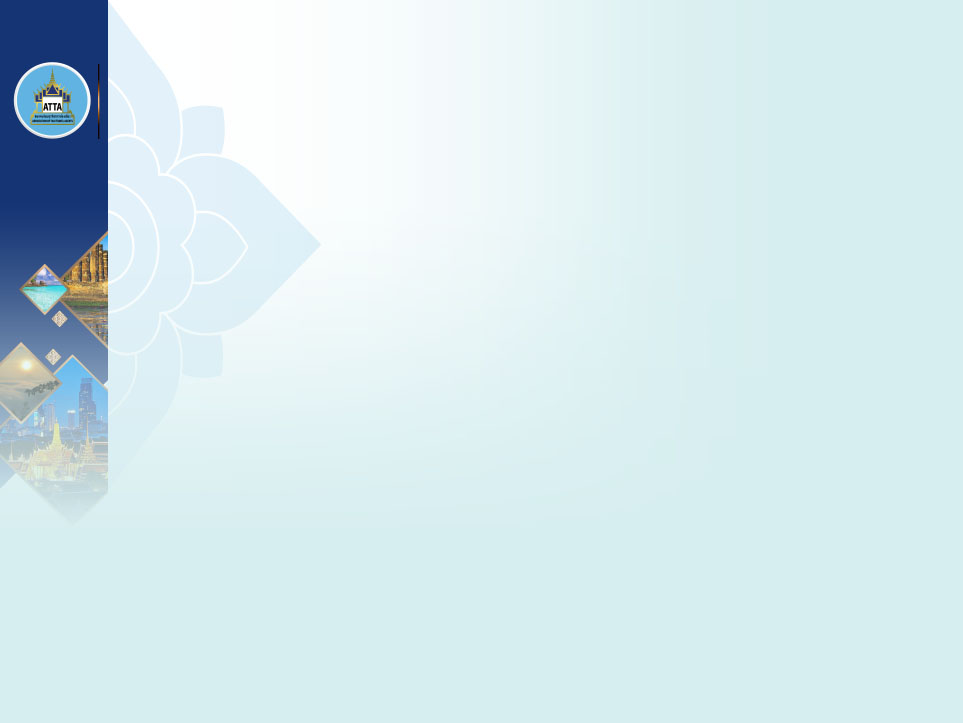 สมาชิกใหม่ประจำเดือนสิงหาคม 2562
14. บริษัท สยามภาคิน ทราเวล จำกัด
SIAMPAKIN TRAVEL CO.,LTD.
โดยมี  คุณอังสนา   นาคทอง 
(MRS. AUNGSANA  NAKTHONG)
กรรมการผู้จัดการ
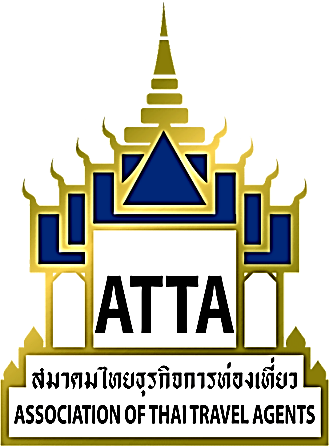 โทร. 081-338-8325			แฟกซ์. 0-2510-8786
สมาชิกสามัญ  ประเภท  INBOUND  ตลาด  เอเชีย

ใบอนุญาตประกอบธุรกิจนำเที่ยวเลขที่  14/02941
สมัยที่ 38 ครั้งที่ 6
38
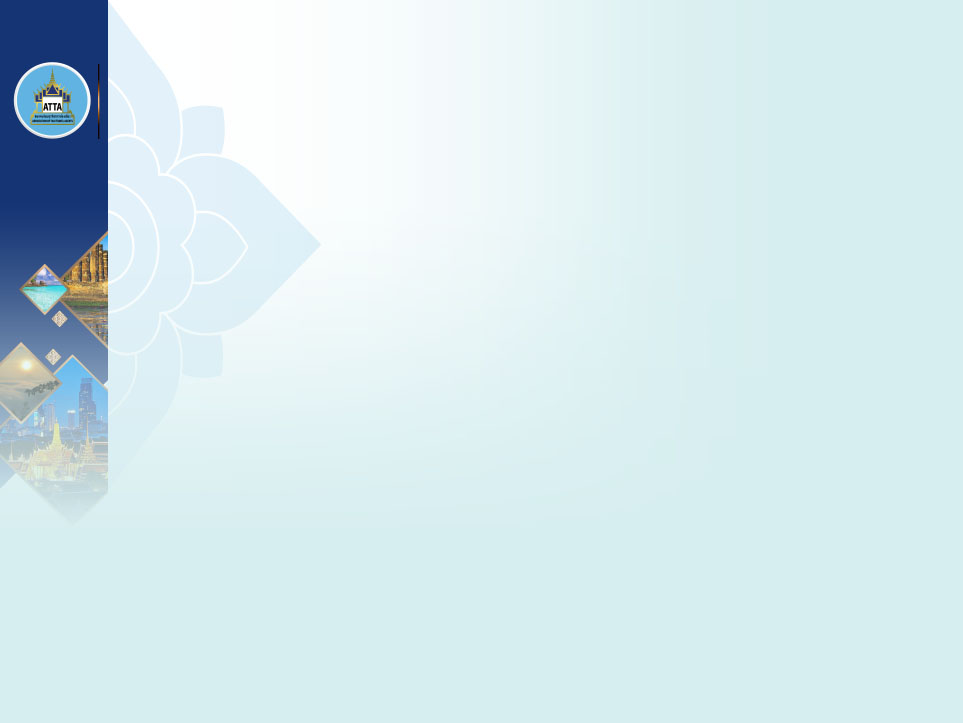 สมาชิกใหม่ประจำเดือนสิงหาคม 2562
15. บริษัท สกายลายน์ อินเตอร์เนชั่นแนล ทีม จำกัด
SKY LINE INTERNATIONAL TEAM CO.,LTD.
โดยมี  คุณพิมลวรรณ  แซ่หล่อ
(MISS PIMOLWAN  SAE-LOR)
กรรมการ
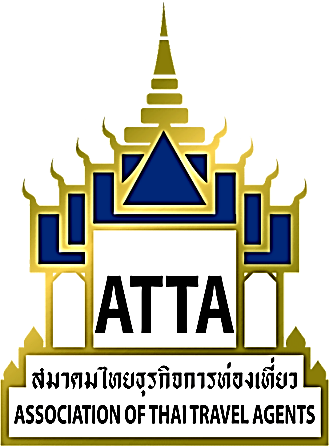 โทร. 086-368-8822 ,098-994-2889		แฟกซ์.	-
สมาชิกสามัญ  ประเภท  INBOUND  ตลาด  จีน, ไต้หวัน

ใบอนุญาตประกอบธุรกิจนำเที่ยวเลขที่  14/02574
สมัยที่ 38 ครั้งที่ 6
39
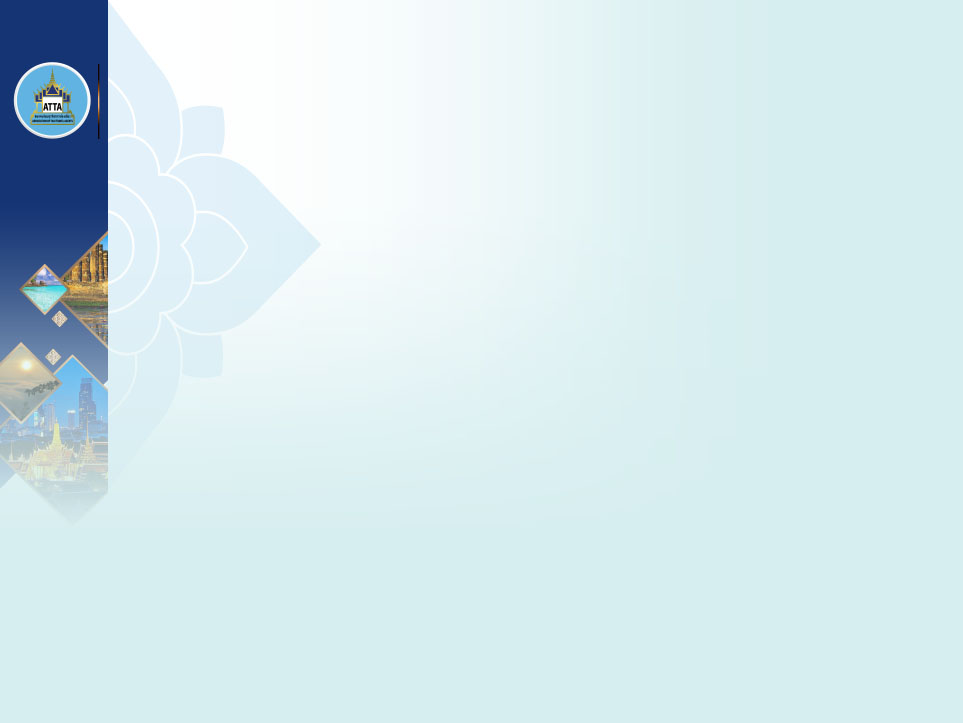 สมาชิกใหม่ประจำเดือนสิงหาคม 2562
16. บริษัท ม่าน หยู ซิน จำกัด
MAN YOU XIN CO.,LTD.
โดยมี  คุณพรทิพย์  จันทร์อ้น
(MISS PORNTIP  JANON)
กรรมการผู้จัดการ
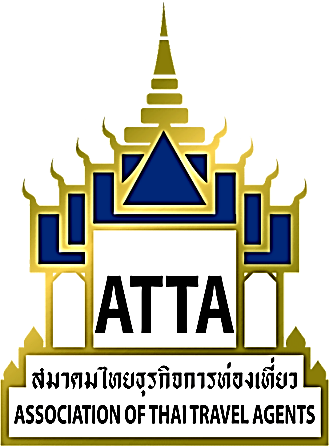 โทร. 0-2530-9757			แฟกซ์. 0-2550-7375
สมาชิกสามัญ  ประเภท  INBOUND  ตลาด  จีน

ใบอนุญาตประกอบธุรกิจนำเที่ยวเลขที่  14/02988
สมัยที่ 38 ครั้งที่ 6
40
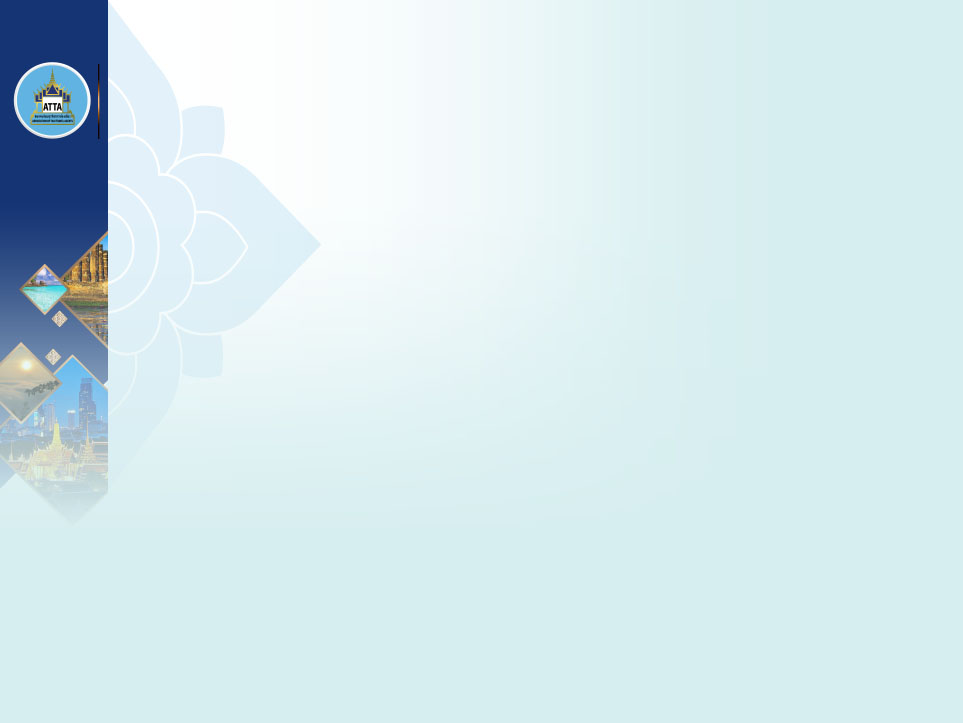 สมาชิกใหม่ประจำเดือนสิงหาคม 2562
17. บริษัท โนพ อินเซ็นทีฟ ทัวร์ จำกัด
NOPE INCENTIVE TOUR CO.,LTD.
โดยมี  คุณนรินทร์ศักดิ์  ดวงสำราญ 
(MR. NARINSAK  DUANGSAMRAN)
กรรมการ
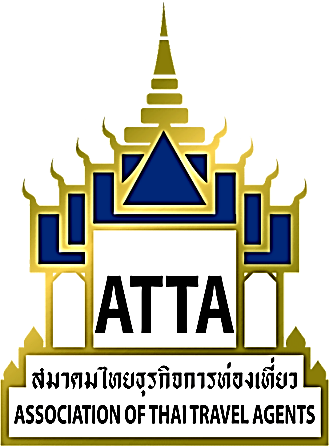 โทร. 0-2952-6685-6			แฟกซ์.	-
สมาชิกสามัญ  ประเภท  INBOUND  ตลาด  Worldwide
		   ประเภท  OUTBOUND  ตลาด  Worldwide

ใบอนุญาตประกอบธุรกิจนำเที่ยวเลขที่  11/07218
สมัยที่ 38 ครั้งที่ 6
41
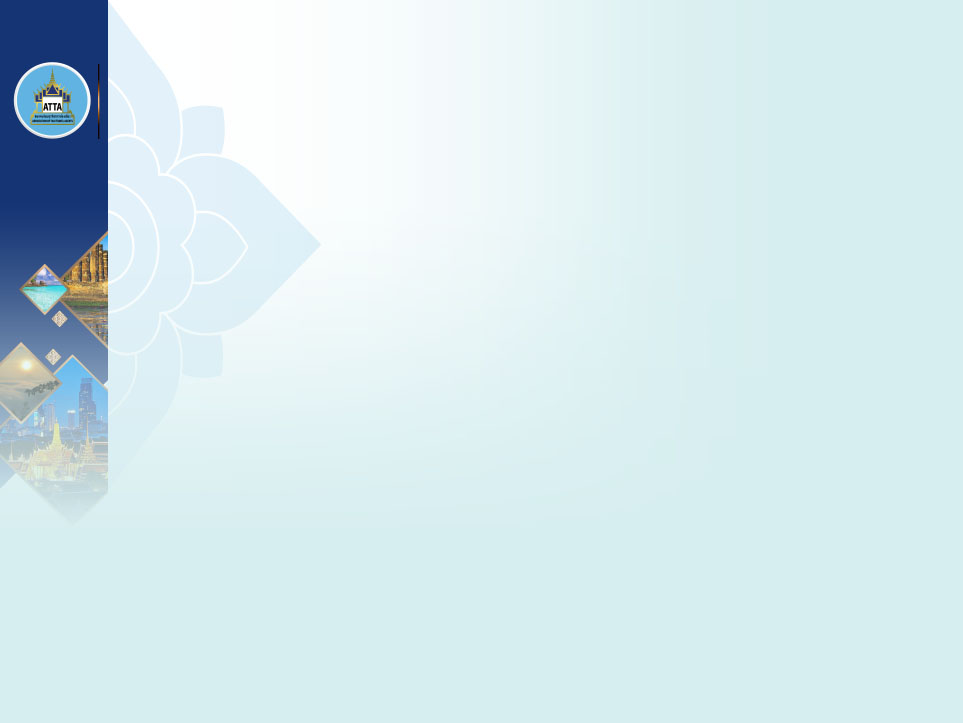 สมาชิกใหม่ประจำเดือนสิงหาคม 2562
18. บริษัท สมาร์ท คอนเนค จำกัด
SMART CONNECT CO.,LTD.     (MADAM ON TOUR)
โดยมี  คุณสุนทรี  เฟื่องมารยาท 
(MISS SUNTAREE  FUENGMARAYAT)
กรรมการผู้จัดการ
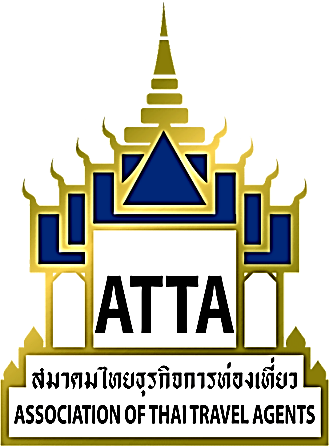 โทร. 0-2953-4249			แฟกซ์. 0-2591-6428
สมาชิกสามัญ  ประเภท  INBOUND  ตลาด  เอเชีย
		   ประเภท  OUTBOUND  ตลาด  เอเชีย

ใบอนุญาตประกอบธุรกิจนำเที่ยวเลขที่  11/05333
สมัยที่ 38 ครั้งที่ 6
42
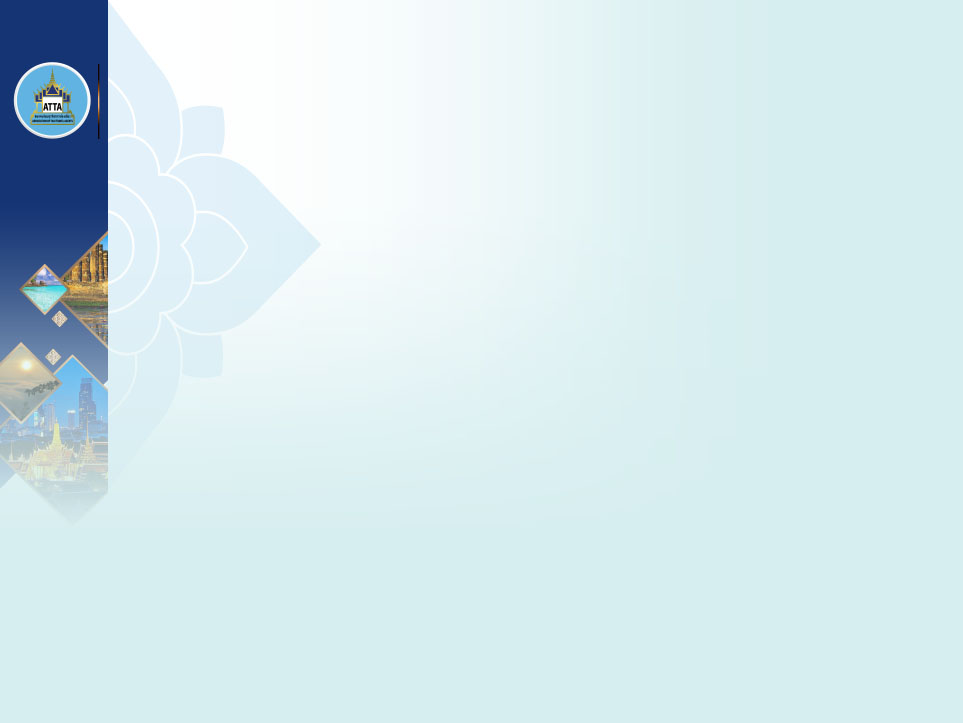 สมาชิกใหม่ประจำเดือนสิงหาคม 2562
19. บริษัท เพชรทองคำ สวีท จำกัด
PHETTONGKAM SUITES CO.,LTD.    (ZAYN HOTEL BANGKOK)
โดยมี  คุณนิติศักดิ์  เพชรทองคำ 
(MR. NITISAK  PHETTONGKAM)
กรรมการ
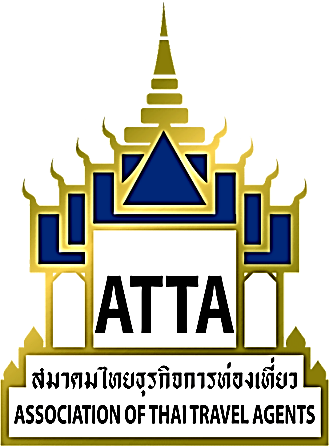 โทร. 0-2322-2455			แฟกซ์. 0-2180-0156
สมาชิกสมทบ	ประเภท     โรงแรม
สมัยที่ 38 ครั้งที่ 6
43
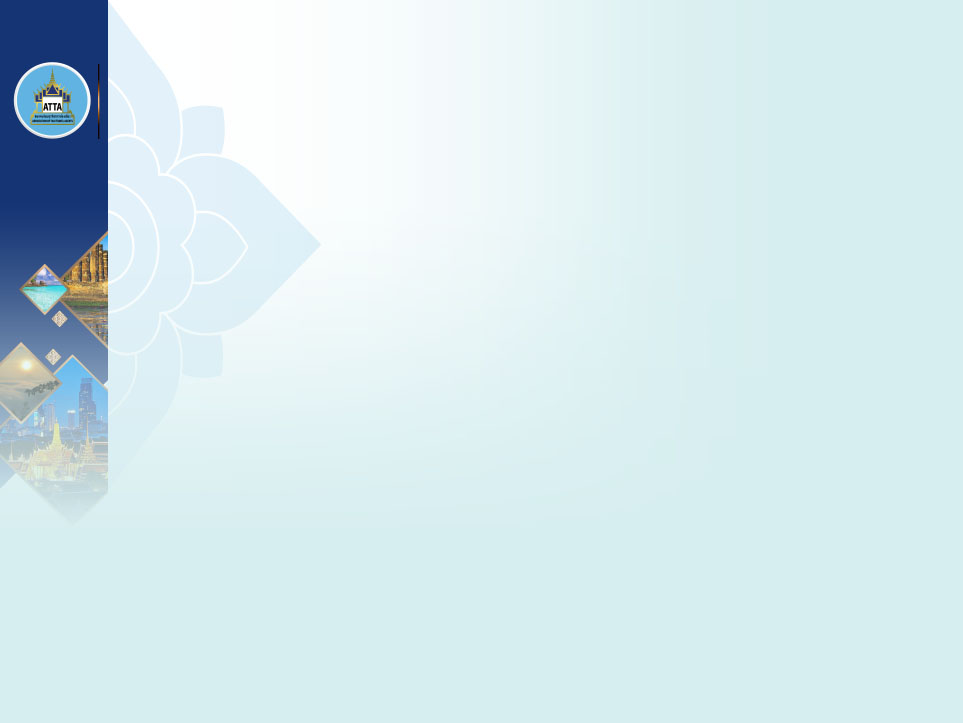 สมาชิกใหม่ประจำเดือนสิงหาคม 2562
20. บริษัท เดอะ รีทรีท หัวหิน จำกัด
THE RETREAT HUA HIN CO.,LTD.
(ACE OF HUA HIN RESORT CHA-AM)
โดยมี  คุณสรศักดิ์ เอี้ยวศิวิกูล 
(MR. SORASAK  EAWSIVIGOON)
กรรมการ
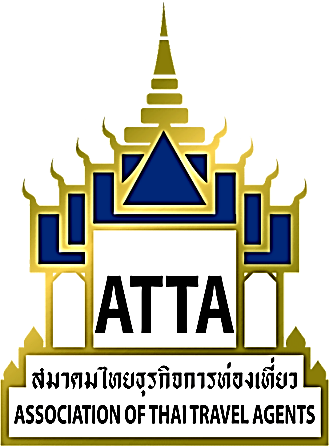 โทร. 032-421-777			แฟกซ์. 032-472-822
สมาชิกสมทบ	ประเภท     โรงแรม
สมัยที่ 38 ครั้งที่ 6
44
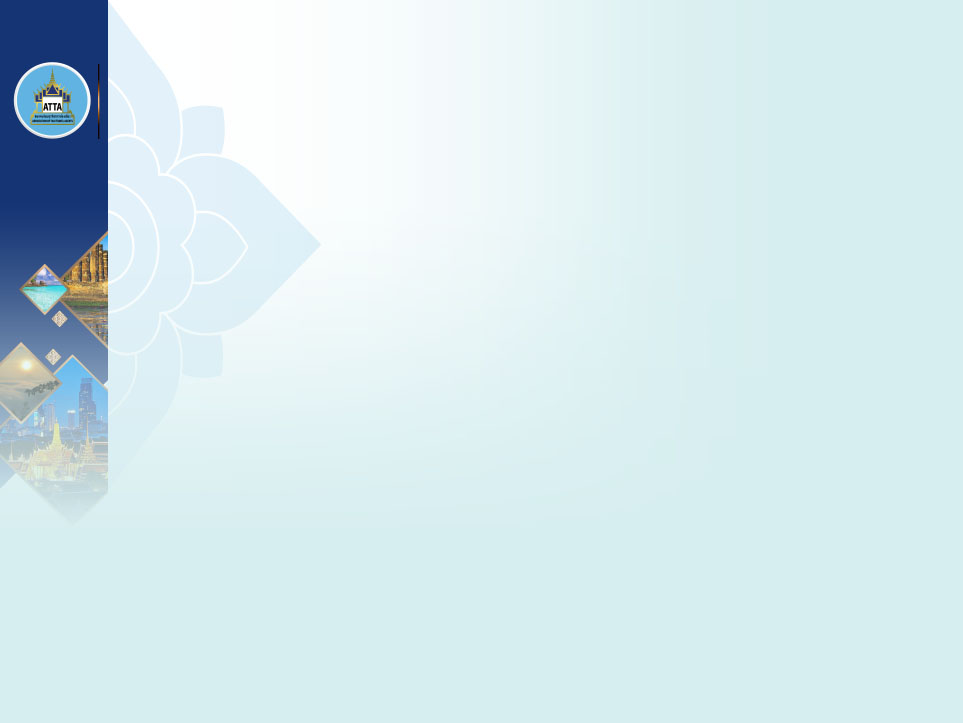 สมาชิกใหม่ประจำเดือนสิงหาคม 2562
21. บริษัท เวิลด์ รีสอร์ท จำกัด
WORLD RESORT CO.,LTD.		(RAYONG CHALET)
โดยมี  คุณปริย   ตัณฑเกษม 
(MR. PARIYA  TANTAKASEM)
กรรมการ
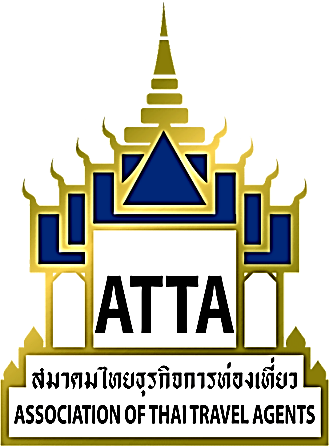 โทร. 038-648-500, 0-2260-3592-5     แฟกซ์. 038-648-501
สมาชิกสมทบ	ประเภท     โรงแรม
สมัยที่ 38 ครั้งที่ 6
45
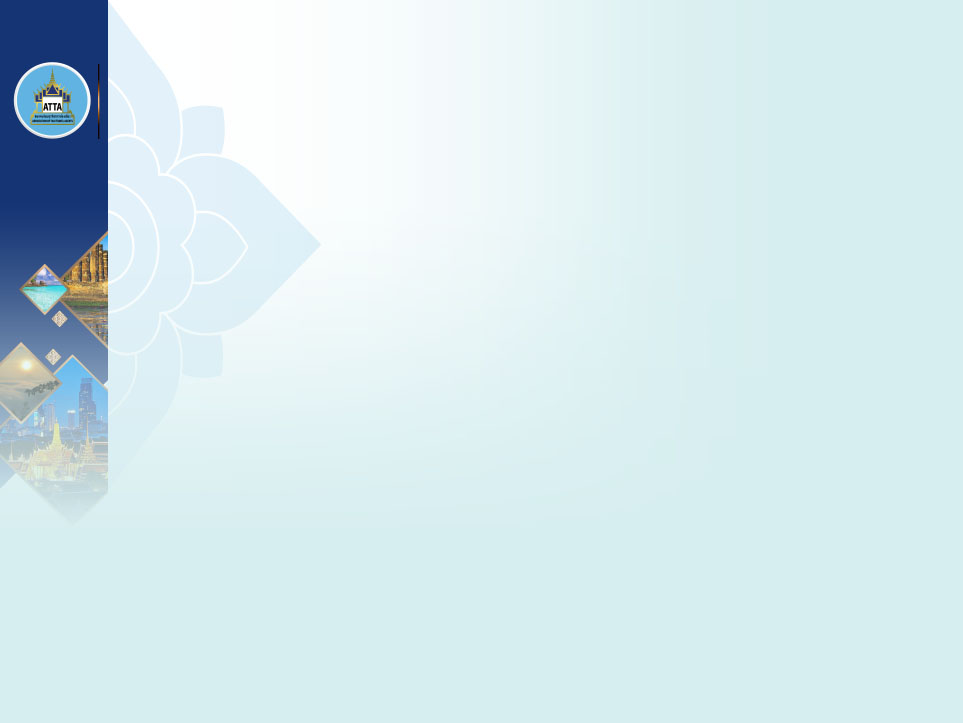 สมาชิกใหม่ประจำเดือนสิงหาคม 2562
22. บริษัท บีไฮฟ์  ฮอสพิทาลิตี้ จำกัด
BEEHIVE HOSPITALITY CO.,LTD.     
(BEEHIVE BOUTIQUE HOTEL PHUKET)
โดยมี  คุณธัญญธร  ตันธนาทวี 
(MISS THANYATRON  TANTANATAWEE)
กรรมการผู้จัดการ
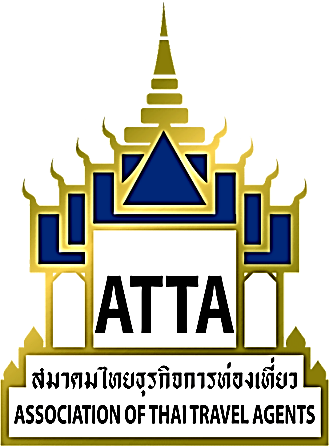 โทร. 076-562-555			แฟกซ์. 076-562-559
สมาชิกสมทบ	ประเภท     โรงแรม
สมัยที่ 38 ครั้งที่ 6
46
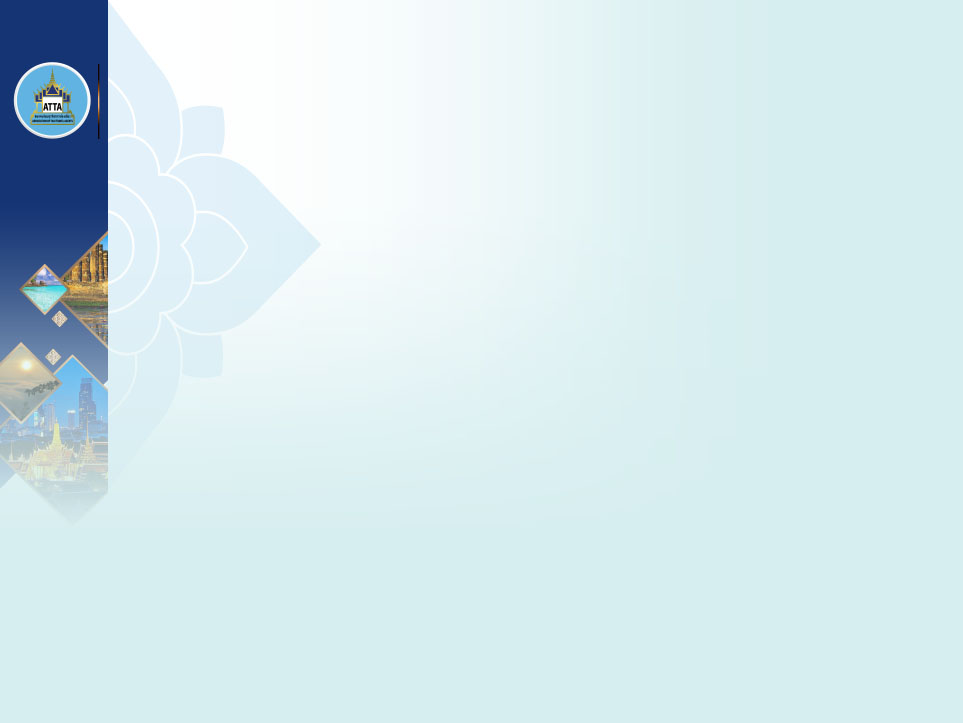 สมาชิกใหม่ประจำเดือนสิงหาคม 2562
23. บริษัท พีพีพี โฮเต็ล แอนด์ รีสอร์ท จำกัด
PPP HOTEL AND RESORT CO.,LTD.     (LE MONTE KHAO YAI)
โดยมี  คุณสินีนารถ   เองตระกูล
(MISS SINEENART  ENGTRAGOON)
กรรมการผู้จัดการ
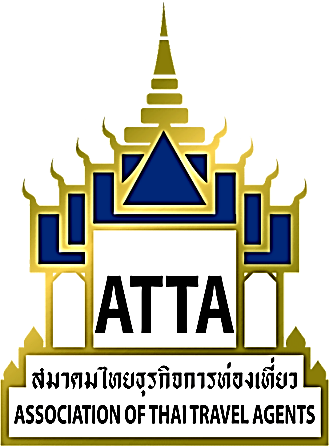 โทร. 044-077-770-5 , 094-291-8710	แฟกซ์. 	-
สมาชิกสมทบ	ประเภท     โรงแรม
สมัยที่ 38 ครั้งที่ 6
47
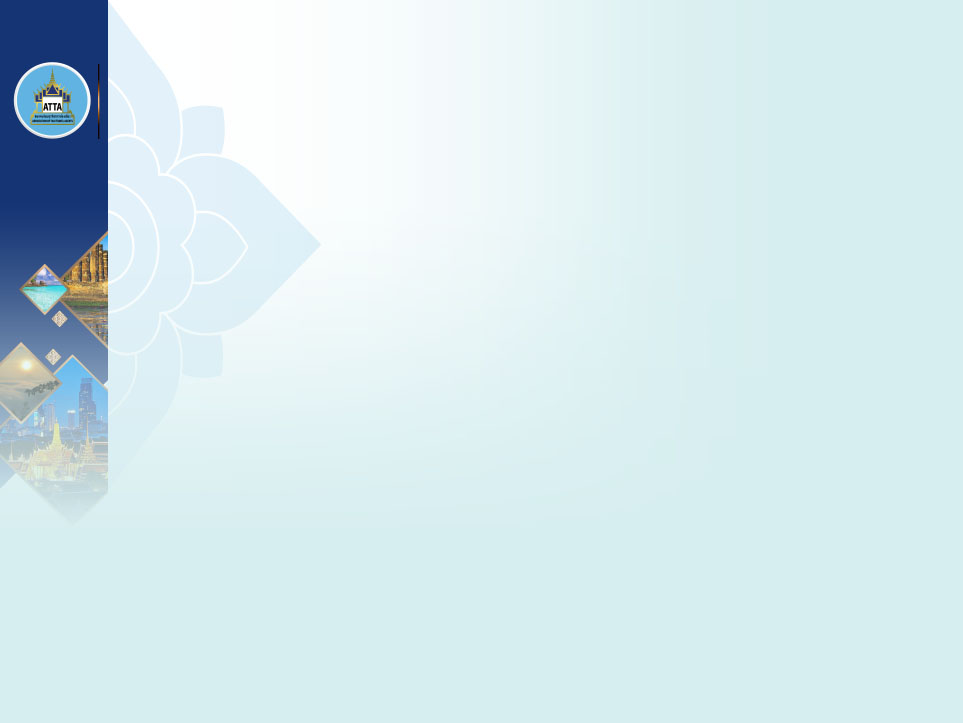 สมาชิกใหม่ประจำเดือนสิงหาคม 2562
24. บริษัท ดีวานา สปา จำกัด
DIVANA SPA CO.,LTD.
โดยมี  คุณพัฒนพงศ์  รานุรักษ์ 
(MR. PATTANAPONG  RANURAKSA)
กรรมการ
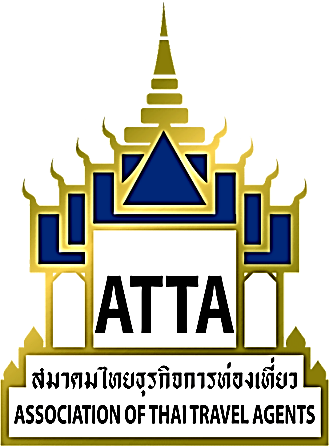 โทร. 0-2286-1864-66		แฟกซ์. 0-2286-1863
สมาชิกสมทบ	ประเภท     สปา
สมัยที่ 38 ครั้งที่ 6
48
วาระที่ 4
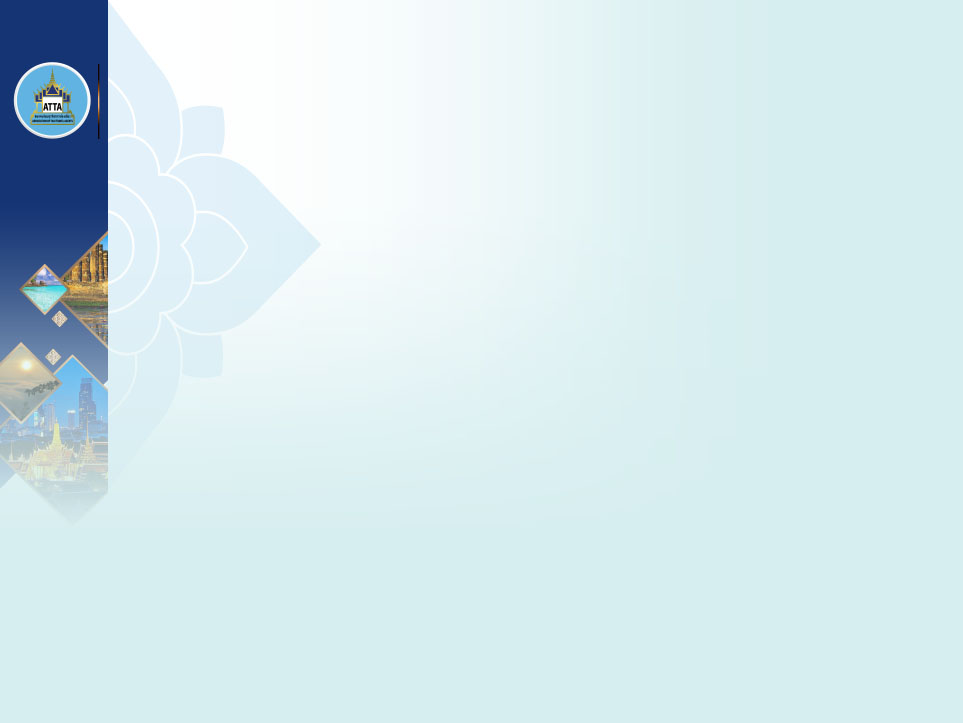 การบรรยายพิเศษในหัวข้อ
  “ทิศทางการพัฒนาการท่องเที่ยวไทย ปี 2563”
โดย
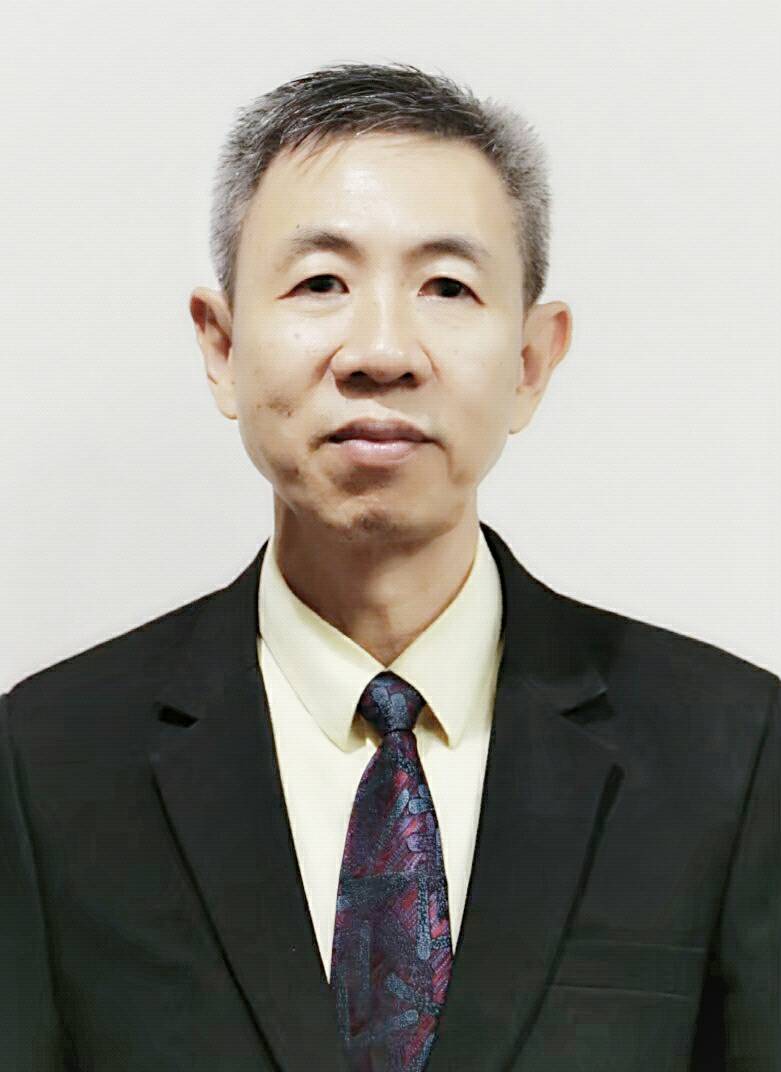 คุณทวีศักดิ์  วาณิชย์เจริญ อธิบดีกรมการท่องเที่ยว
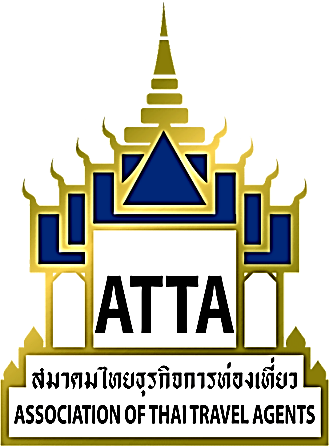 49
สมัยที่ 38
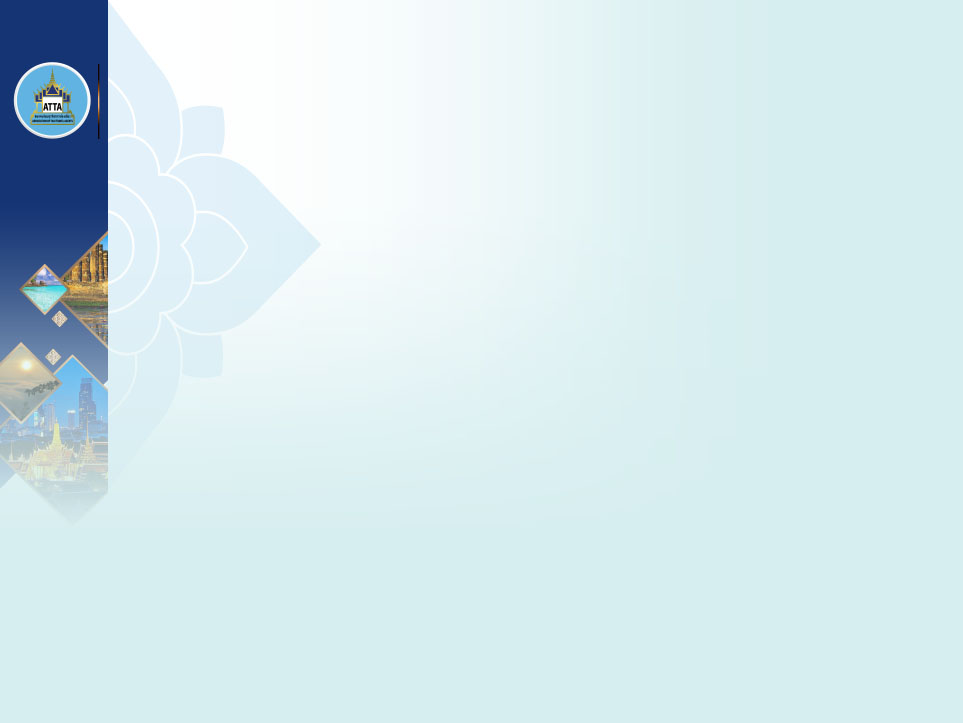 วาระที่5
นำเสนอสินค้าใหม่ทางการท่องเที่ยว
1. บริษัท เจ้าพระยา ริเวอร์ ไลน์  
(  Boat 4 You )
2. ชุมชนการท่องเที่ยวดำเนินสะดวก
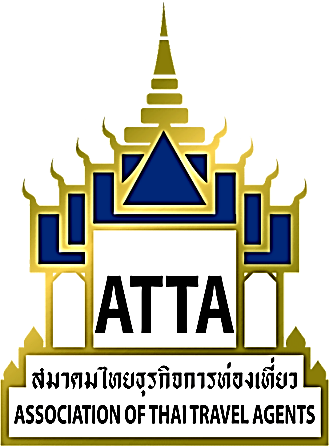 50
สมัยที่ 38
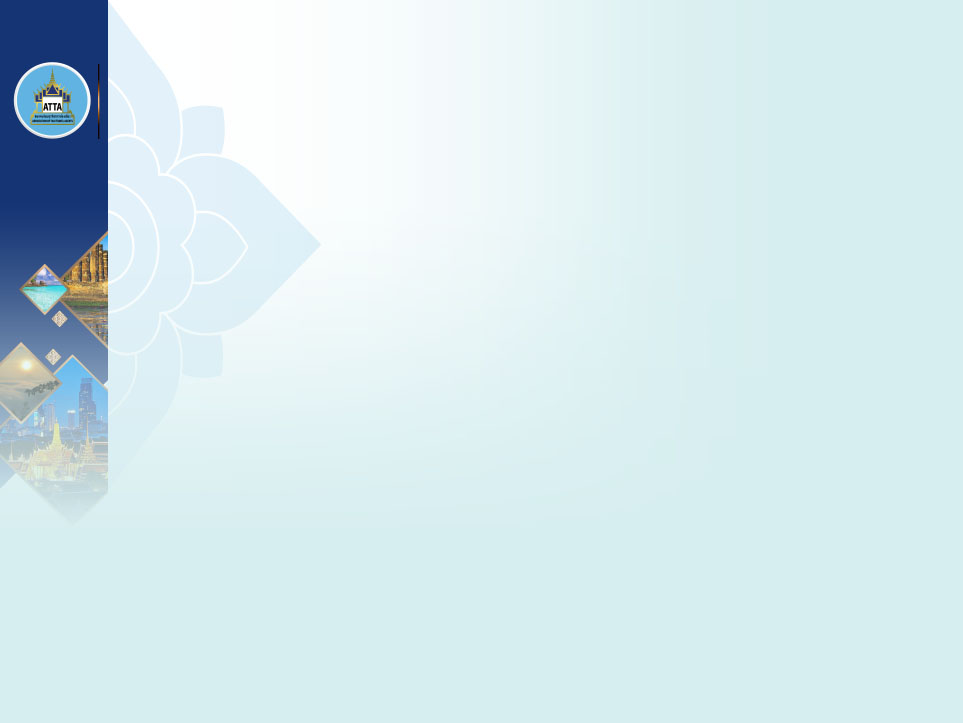 1. บริษัท เจ้าพระยา ริเวอร์ ไลน์  
(  Boat 4 You )
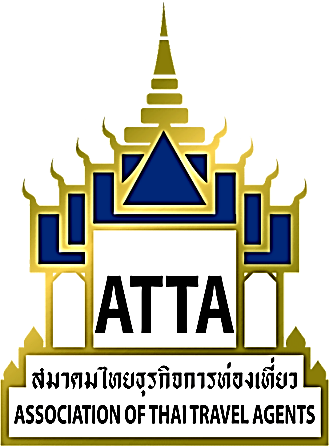 51
สมัยที่ 38
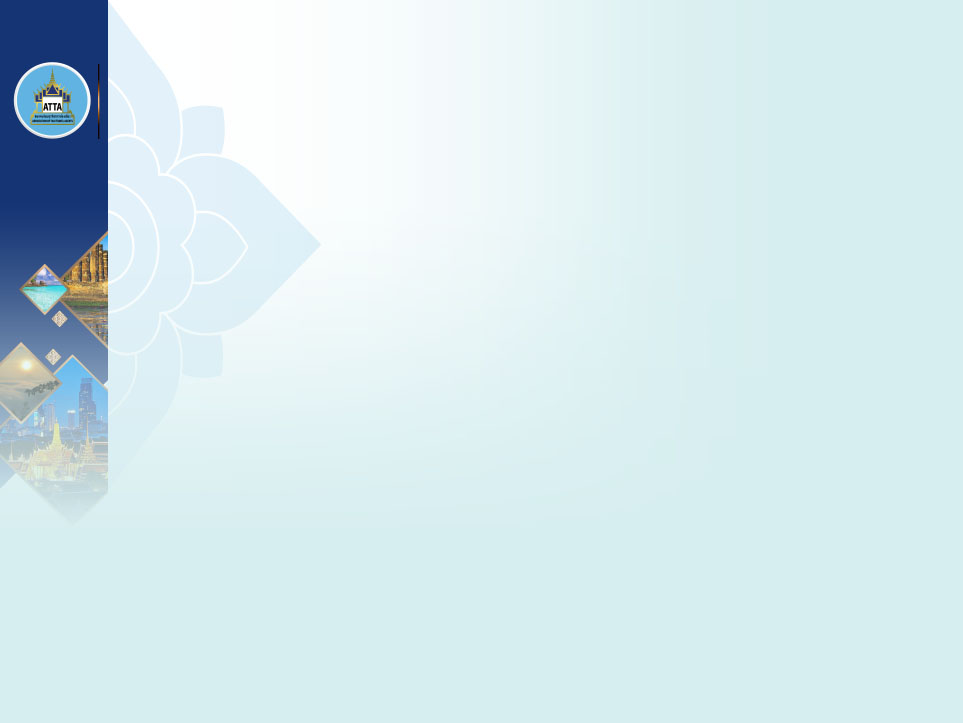 2. ชุมชนการท่องเที่ยวดำเนินสะดวก
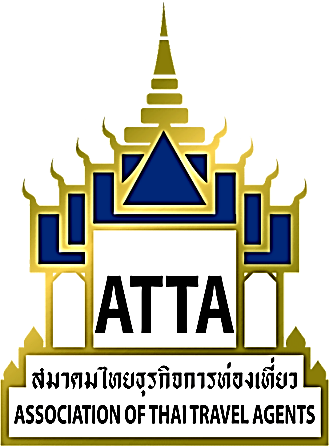 52
สมัยที่ 38
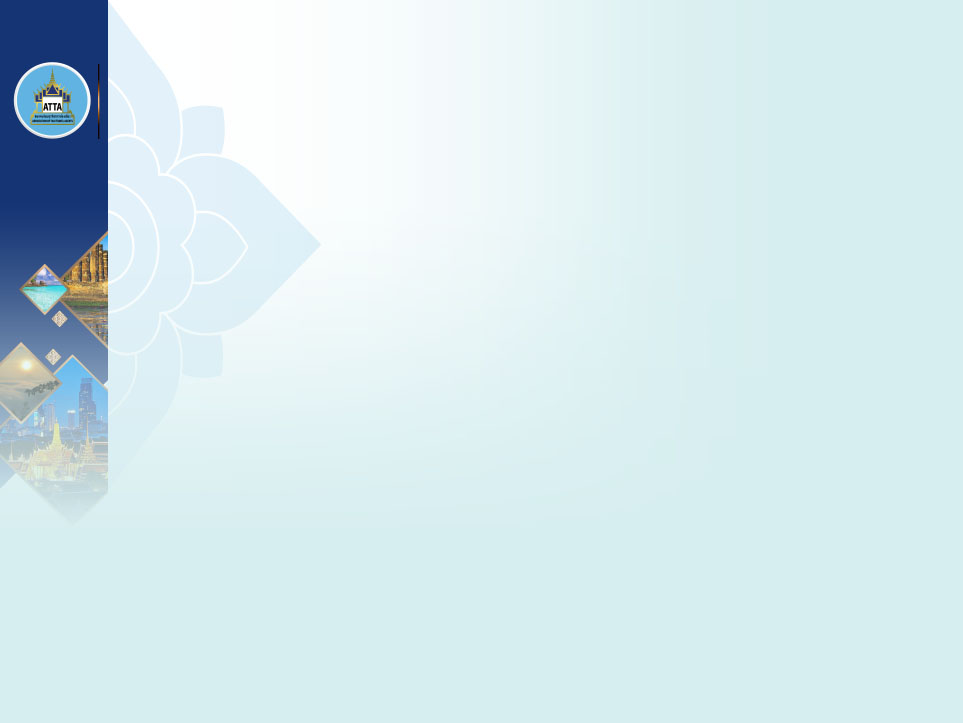 วาระที่ 6
เรื่องอื่นๆ
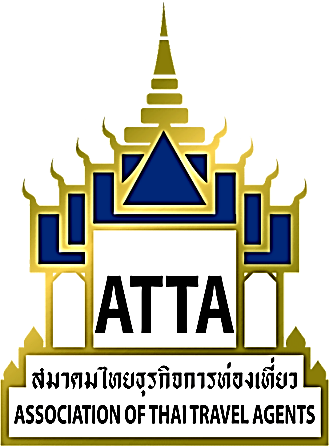 53
สมัยที่ 38